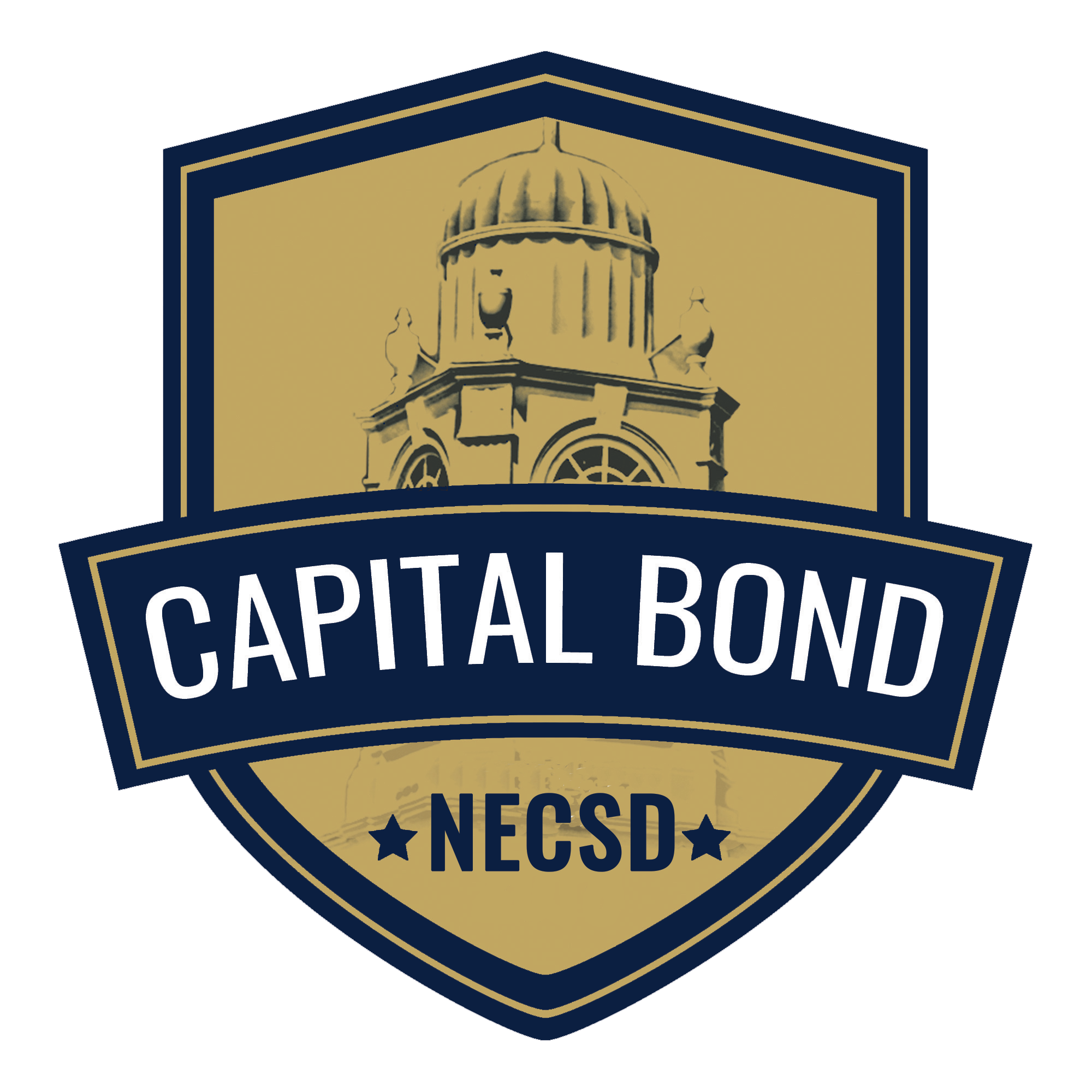 NECSD Capital Bond
Vote May 21, 2019
What is a bond and how do I vote?
A bond is a long-term loan that allows school districts to fund capital projects. Bond approval is done by a referendum (public vote) that includes the scope of the project, maximum dollar amount that can be spent and all funding sources including the maximum amount that can be borrowed.
VOTING INFORMATION
Propositions 4 & 5 on the May 21, 2019 Board Election / Budget Vote Ballot
Visit vote.newburghschools.org 
Includes information on where to vote, check registration status, and learn how to register.
What is included in the bond?
PROPOSITION 4

Improvements to the physical structure of ALL school buildings.

Renovations of educational spaces. 

Building of a new Career and Technical Education Center to expand the opportunities for all students. 

Demolition and/or reconstruction of 119-year-old section of New Windsor School and “portable” section at Vails Gate STEAM Academy. 

And more…
A few examples, for full list visit bond.newburghschools.org
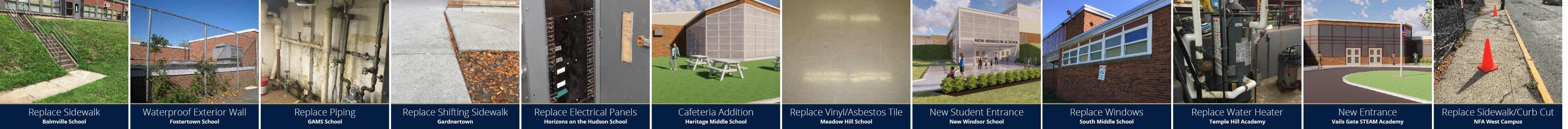 What is included in the bond? (continued)
PROPOSITION 5

New air quality, environmental systems, and air conditioning in ALL of our school buildings.
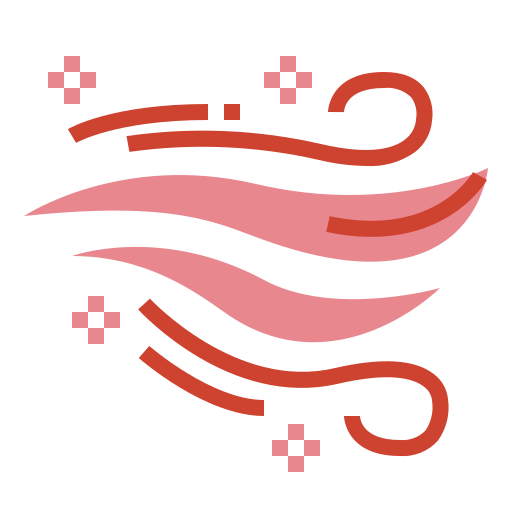 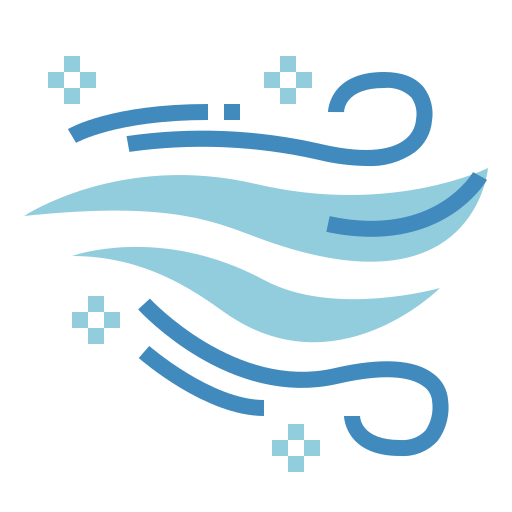 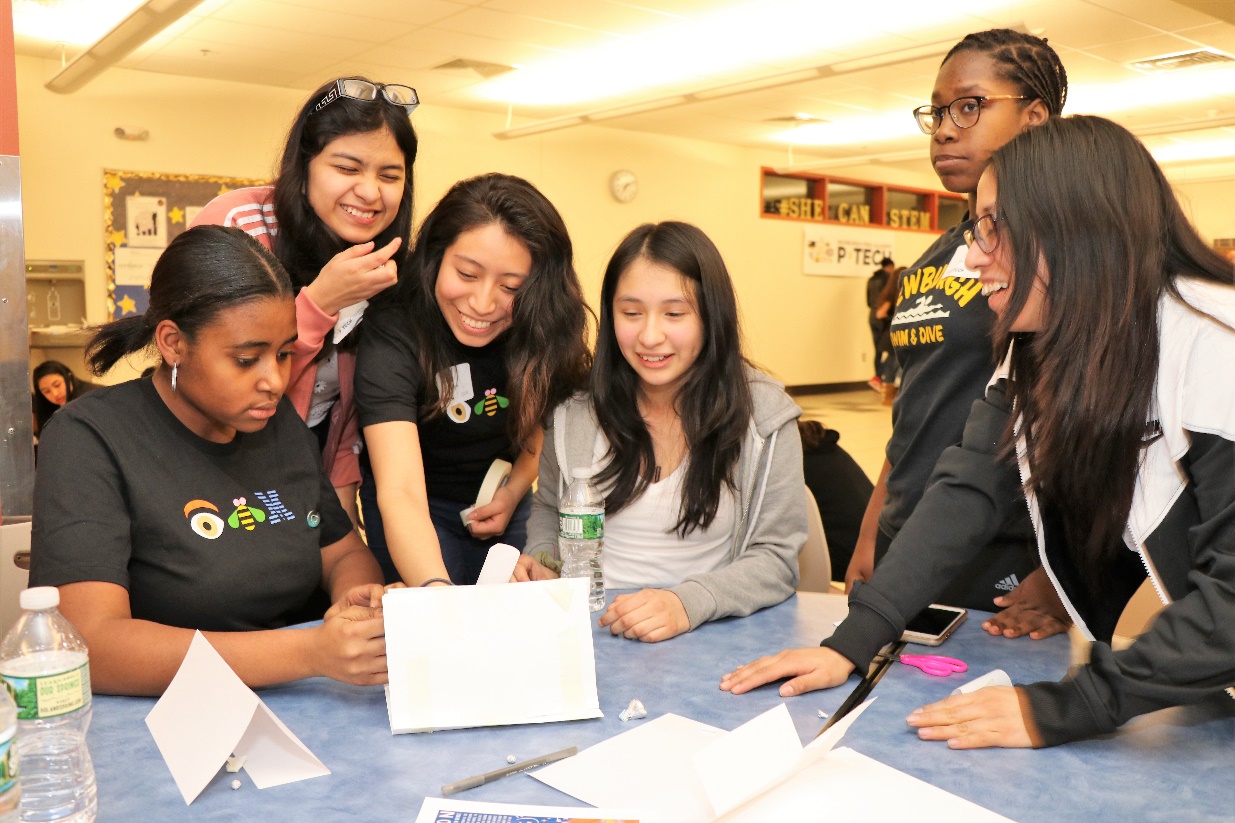 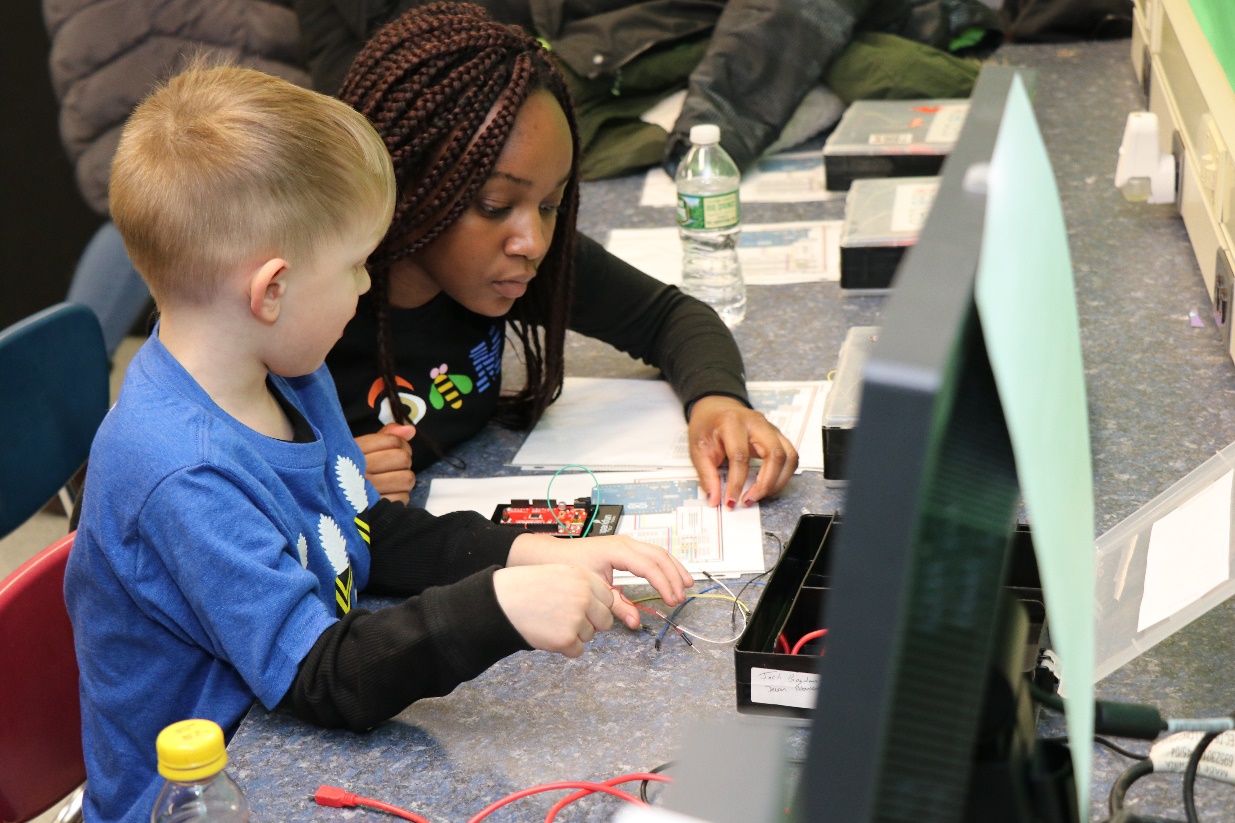 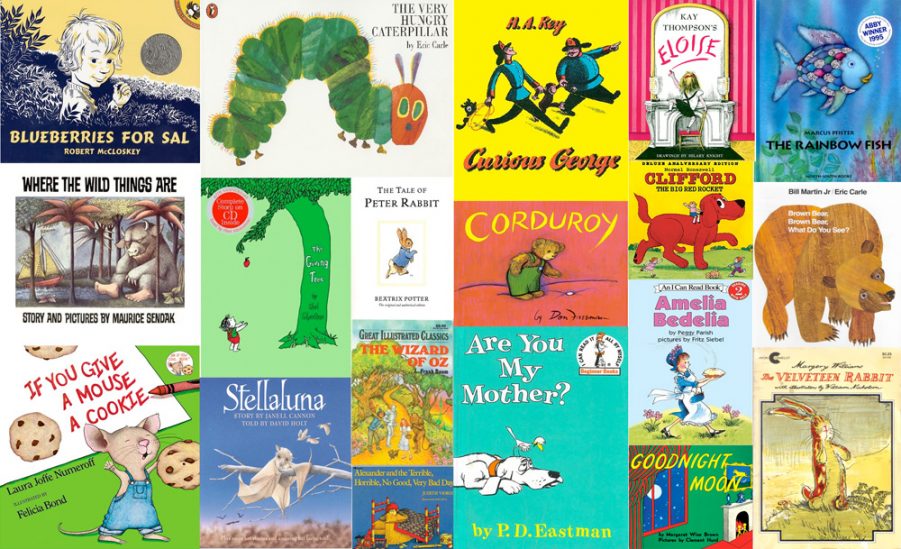 TEST SCORING
Test scores declined once temperatures climbed above 70° and scores reached the lowest levels at temperatures exceeding 79°f students performed best while enjoying temperatures around 70°f 
National Longitudinal Survey of Youth
READING COMPETENCE
Decrements in reading speed and reading comprehension at 81°f, compared to 68°f, were as large as 30%
Wyon, D.P., "Studies of children under imposed noise and heat stress"  Ergonomics, 1970
STUDENT ATTENDANCE
Improved indoor air quality (IAQ) can reduce absences related to respiratory infections & allergic diseases from biological contaminants.
- US Environmental Protection Agency
What is the overall cost of the bond?
PROPOSITION 4
New Construction and Renovations

$198 Million
- $128 Million State Aid
- $10 Million Capital Reserve Funds




New Local Cost to Taxpayers
$60 Million
PROPOSITION 5
Air Quality, Environmental Systems/Air Conditioning

$59 Million
- $45 Million State Aid





New Local Cost to Taxpayers
$14 Million
*State aid figures are anticipated
How will this impact me as a taxpayer?
PROPOSITION 4
New Construction and Renovations

$0.98 
AVERAGE PER MONTH PER $100,000 OF FULL VALUE
PROPOSITION 5
Air Quality, Environmental Systems/Air Conditioning

$0.84 
AVERAGE PER MONTH PER $100,000 OF FULL VALUE
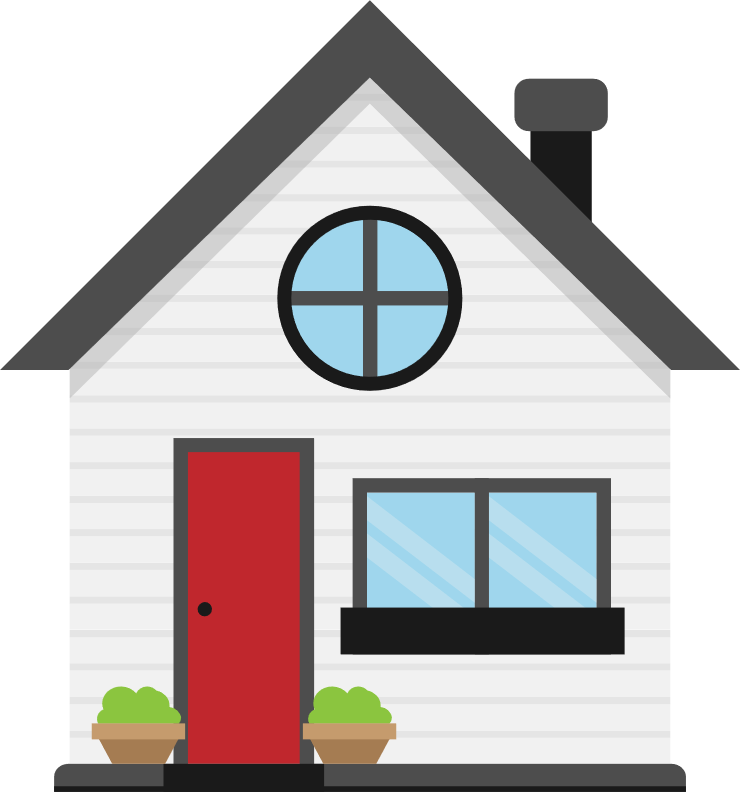 100K
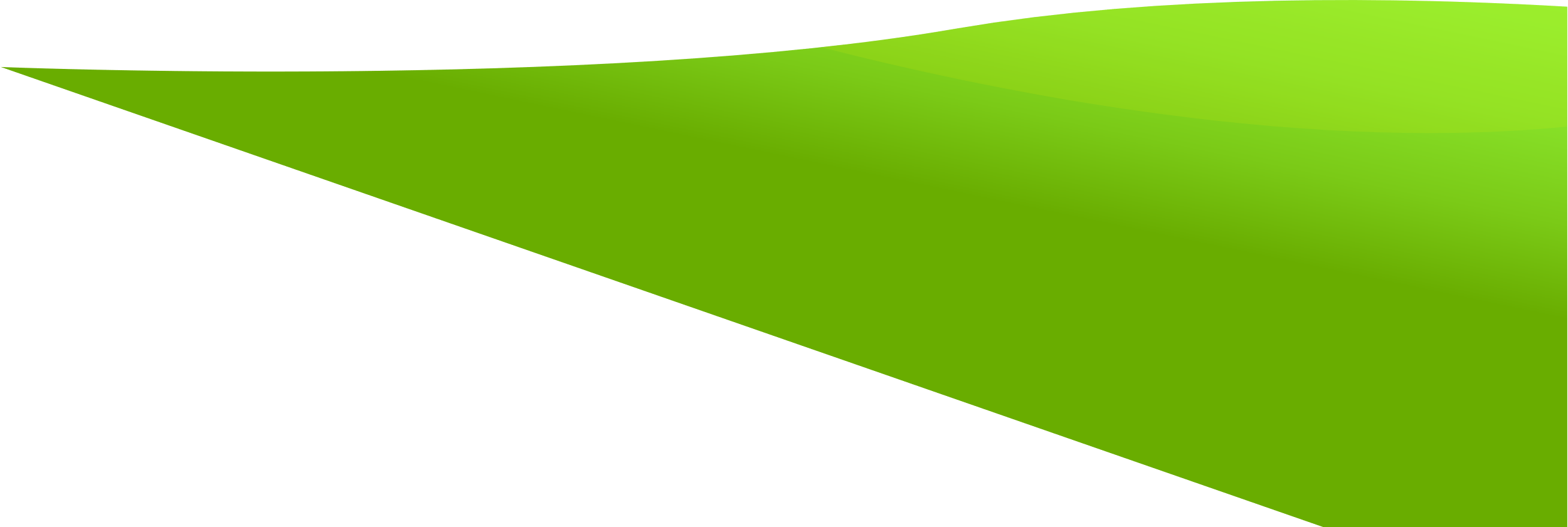 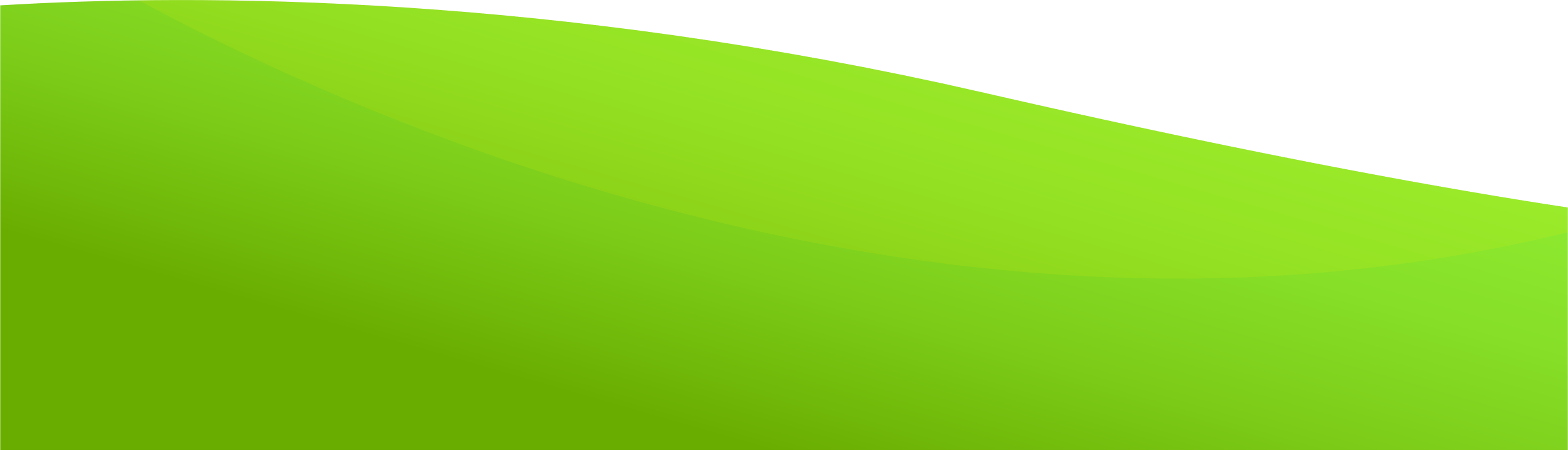 Why are we using ‘Full Value’?
For purposes of paying taxes, every property has an Assessed Value which when multiplied by the tax rate produces the amount of tax owed.

When districts such as Newburgh City SD are comprised of municipalities with varying Equalization Rates the Assessed Value is converted to Full Value.  

Full Value = Assessed Value / Equalization Rate
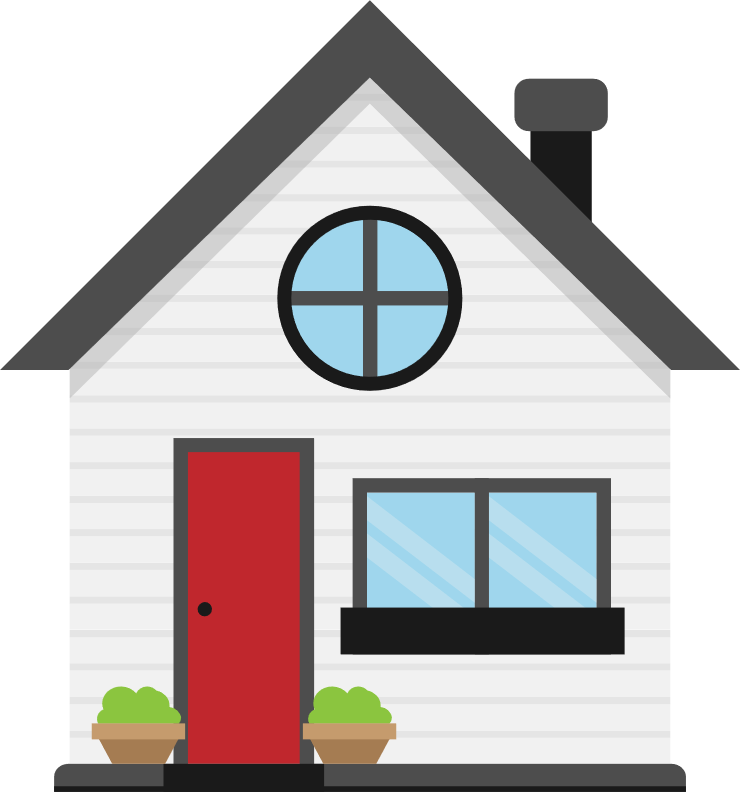 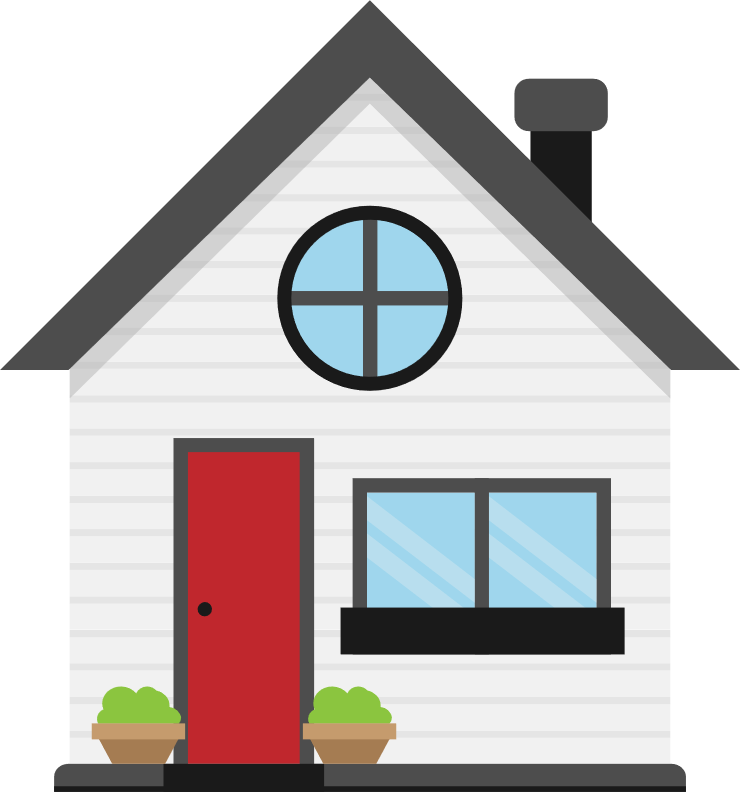 SIMILAR HOUSES IN DIFFERENT MUNICIPALITIES
New Windsor House
$200,000 Full Value
~$34,000 Assessed Value
City of Newburgh
$200,000 Full Value
$200,000 Assessed Value
Are there other benefits to the community?
ECONOMIC RETURN

Higher property values

Attraction of families & businesses boosting local economy and driving population growth

Higher tax base = Lower taxes overall

More highly educated people contribute more in taxes
INCREASED CIVIC PARTICIPATION

Citizen participation & engagement

Families build more and better  relationships with other families in their community, building neighborhood cohesion & trust
INCREASED EMPLOYMENT

Greater education attainment increases likelihood that an individual will be employed & raises level of his or her wages when employed

Lower likelihood that an individual will draw on social support programs
SAFER COMMUNITIES

More education is associated with a lower likelihood of criminal activity.
INCREASED VOLUNTEERISM

Sense of ownership in community
*These possible benefits were presented by CPL Architect Firm at the February 2019 BOE Meeting.
How does our bond compare to other city schools?
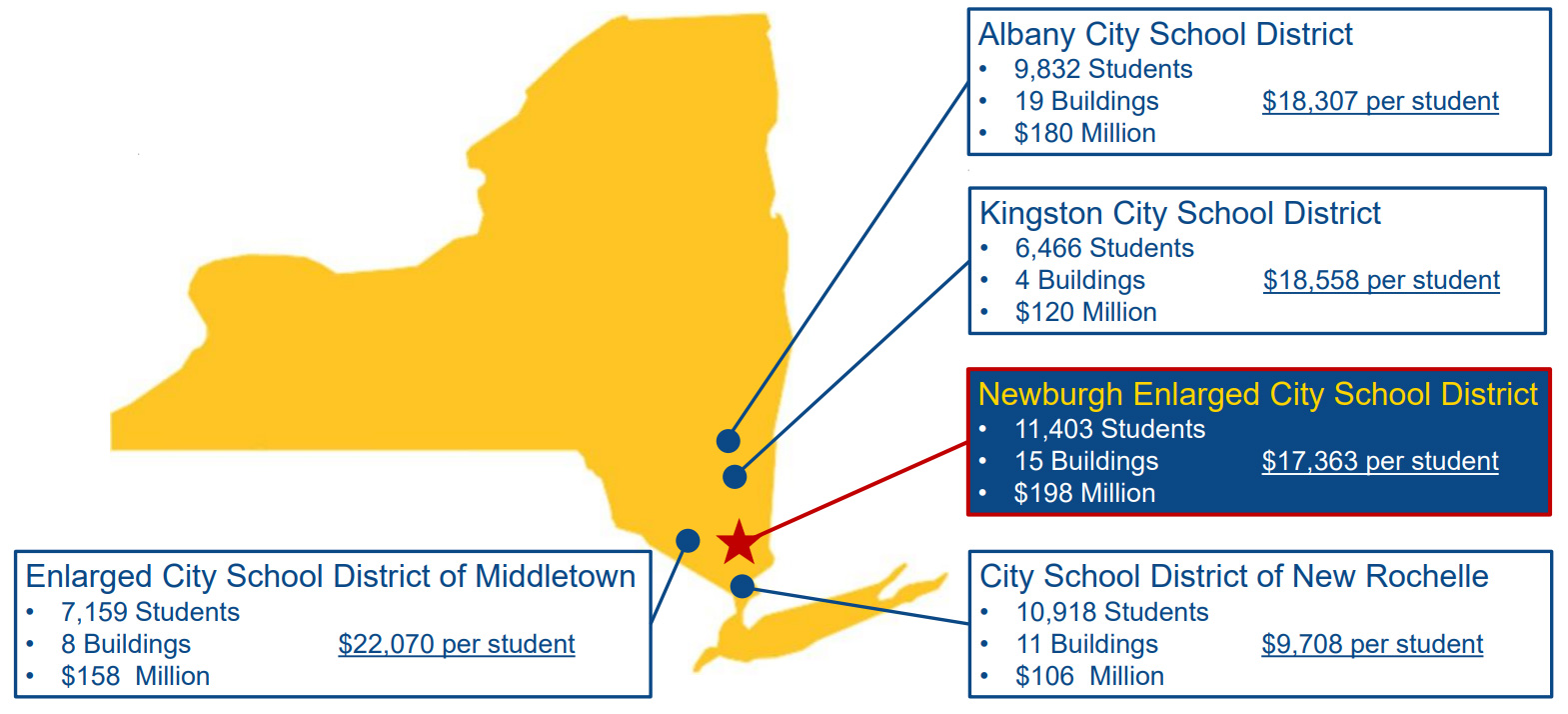 Balmville Elementary School
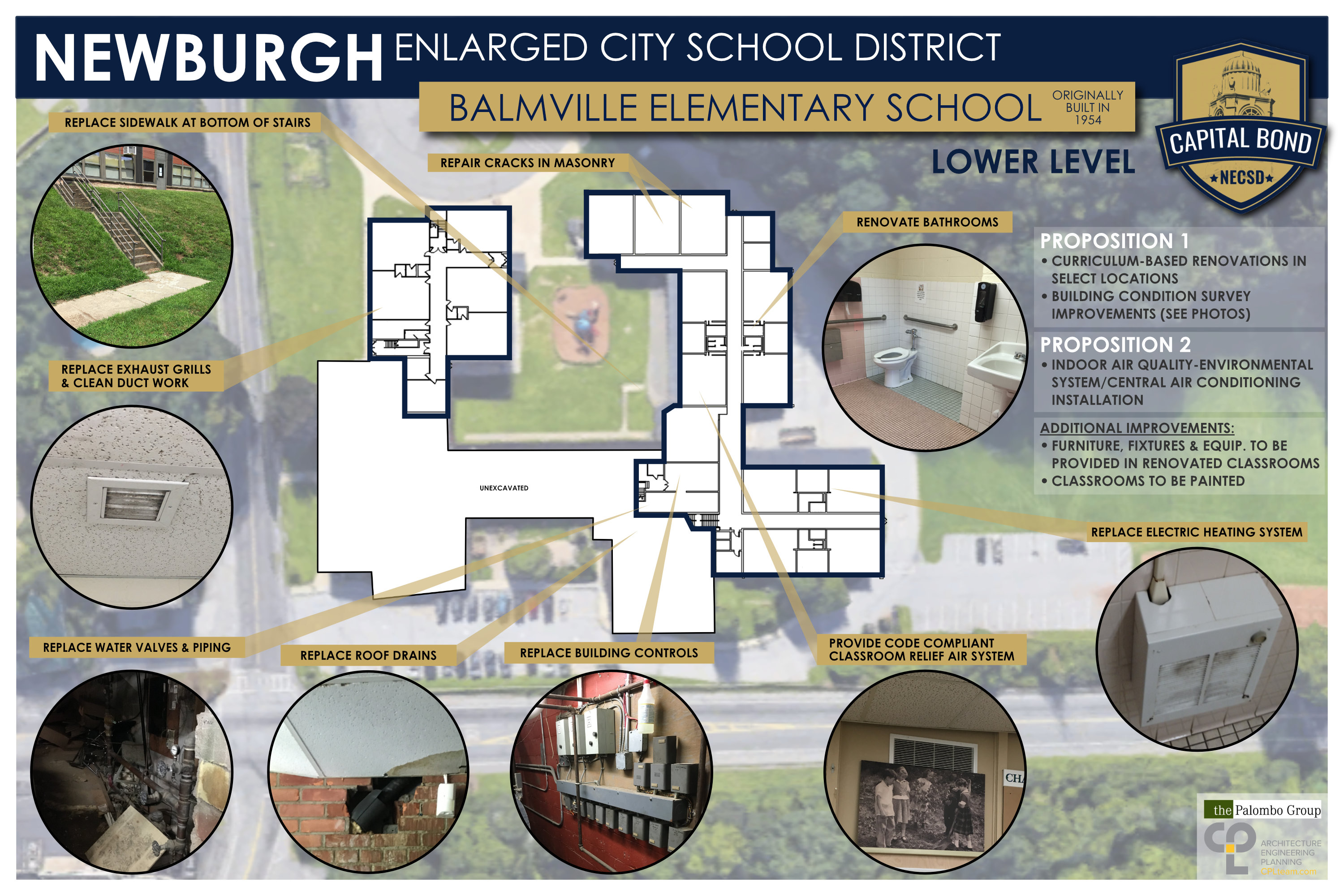 Balmville Elementary School
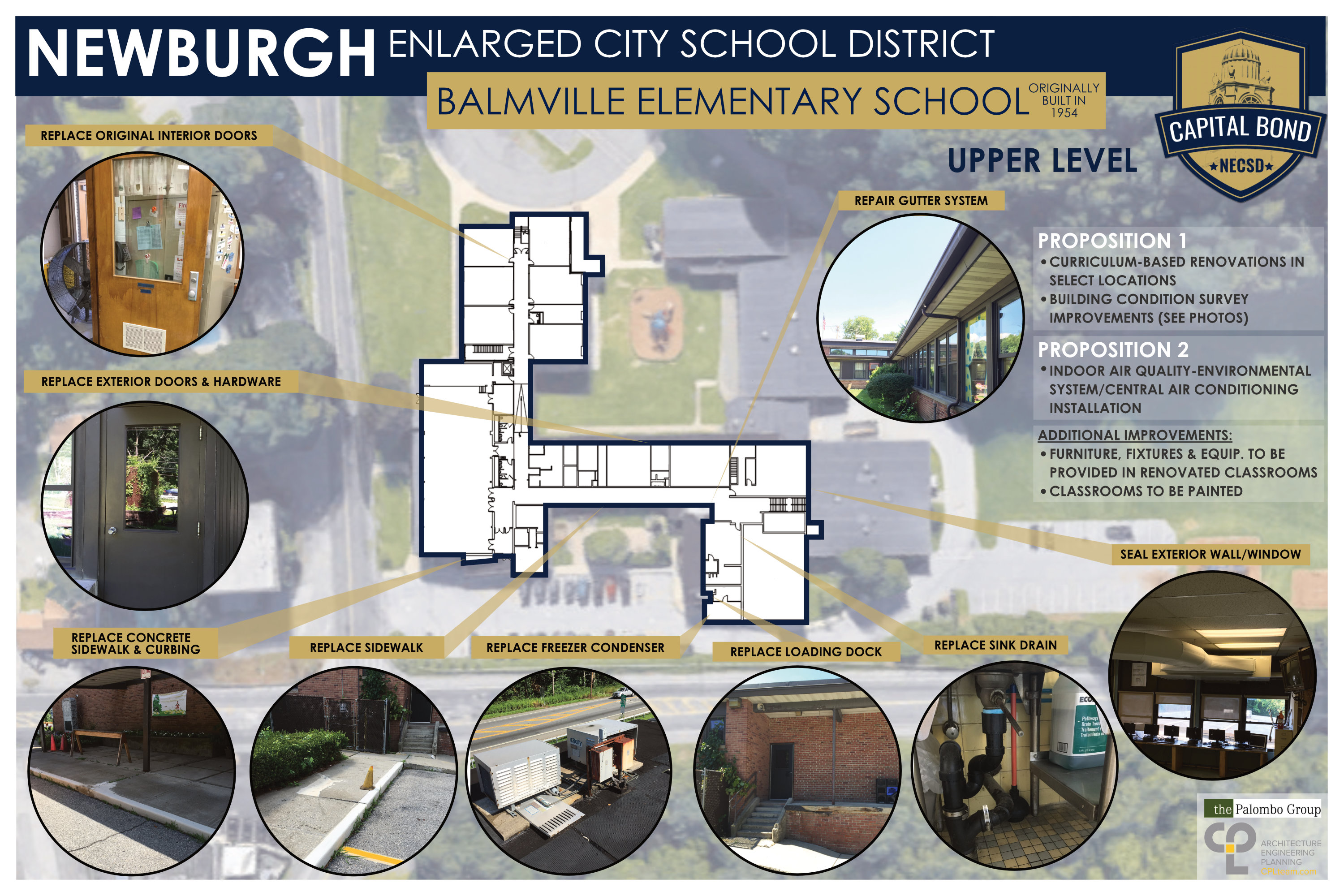 Fostertown School
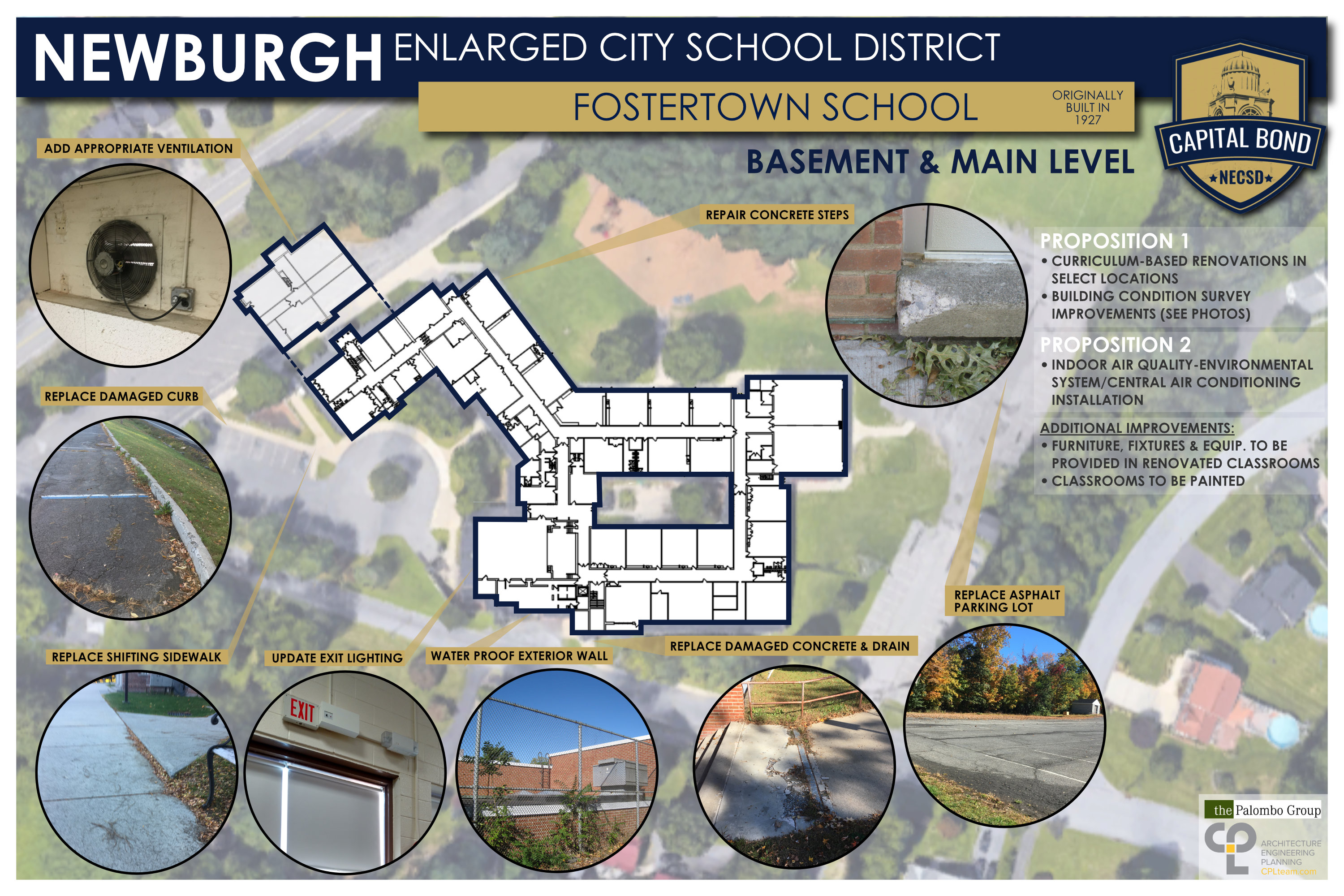 Fostertown School
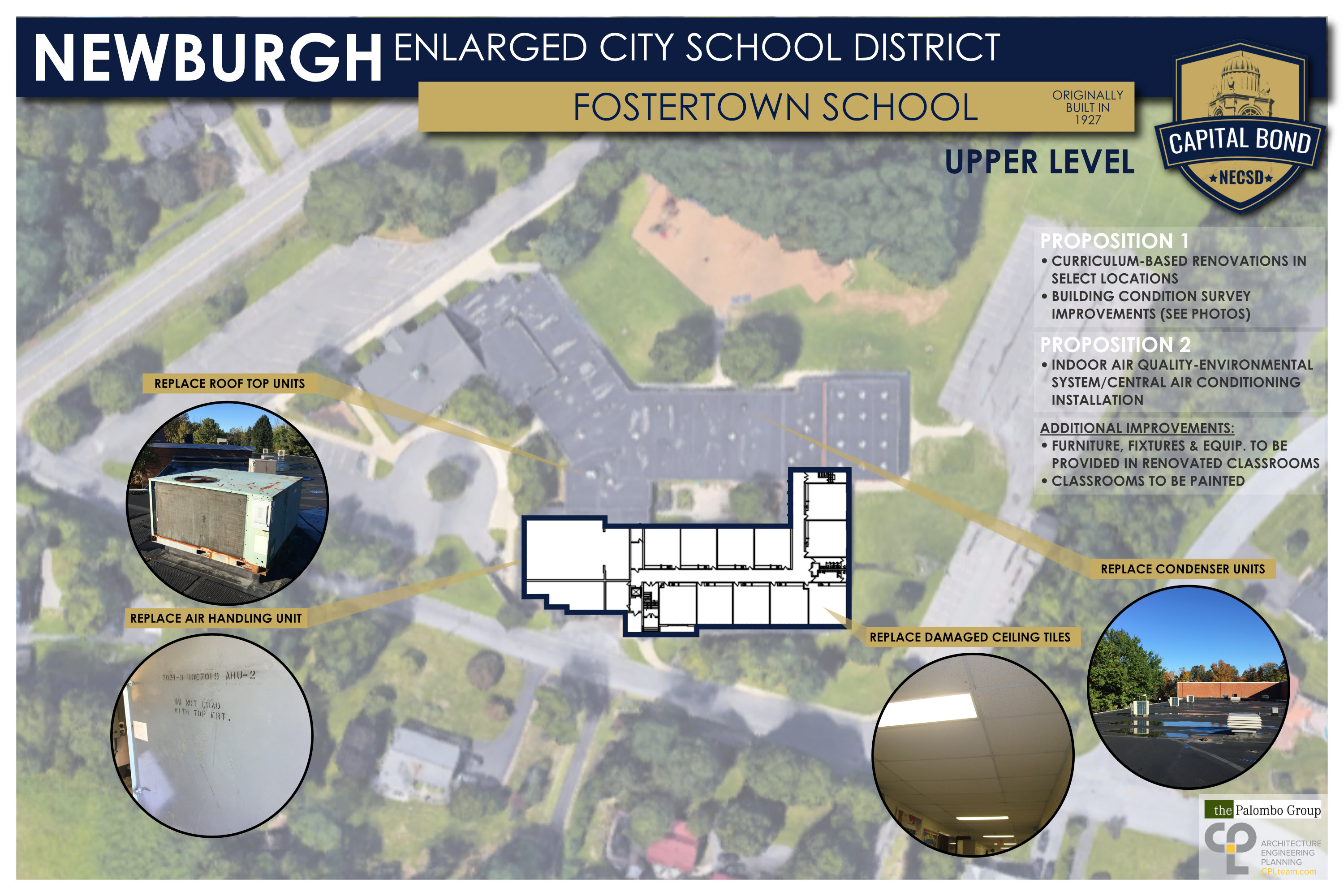 GAMS School
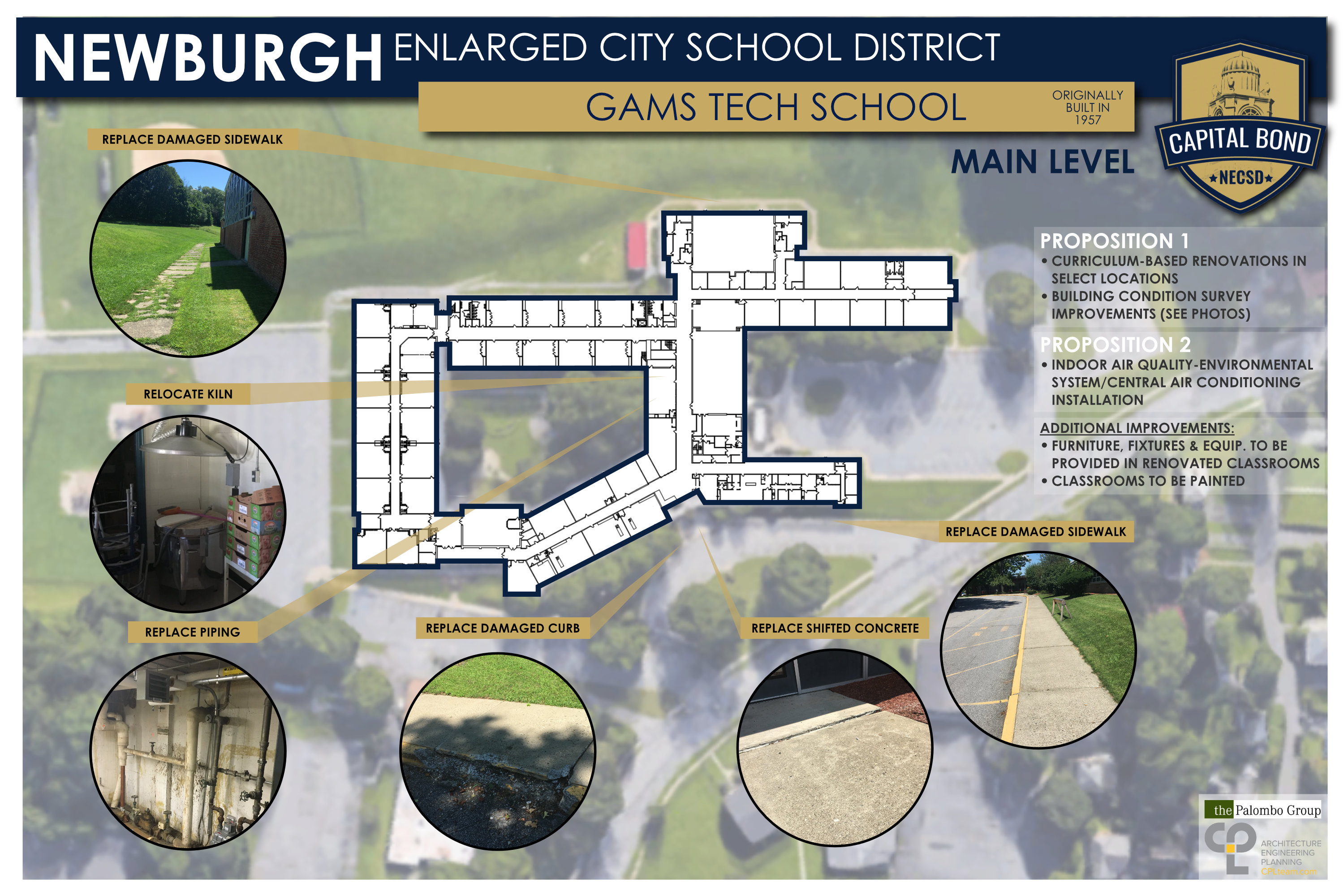 GAMS School
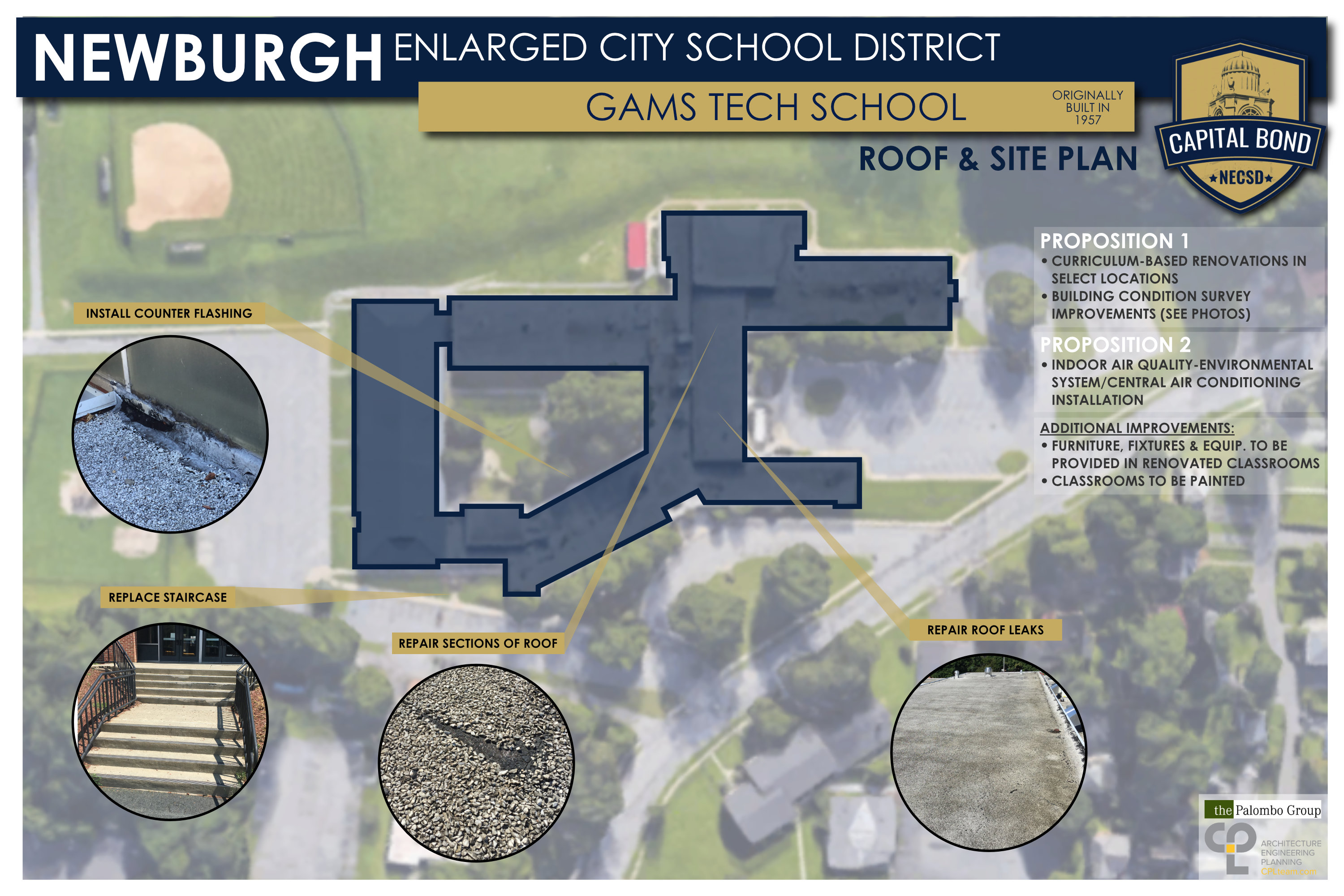 Gardnertown Leadership Academy
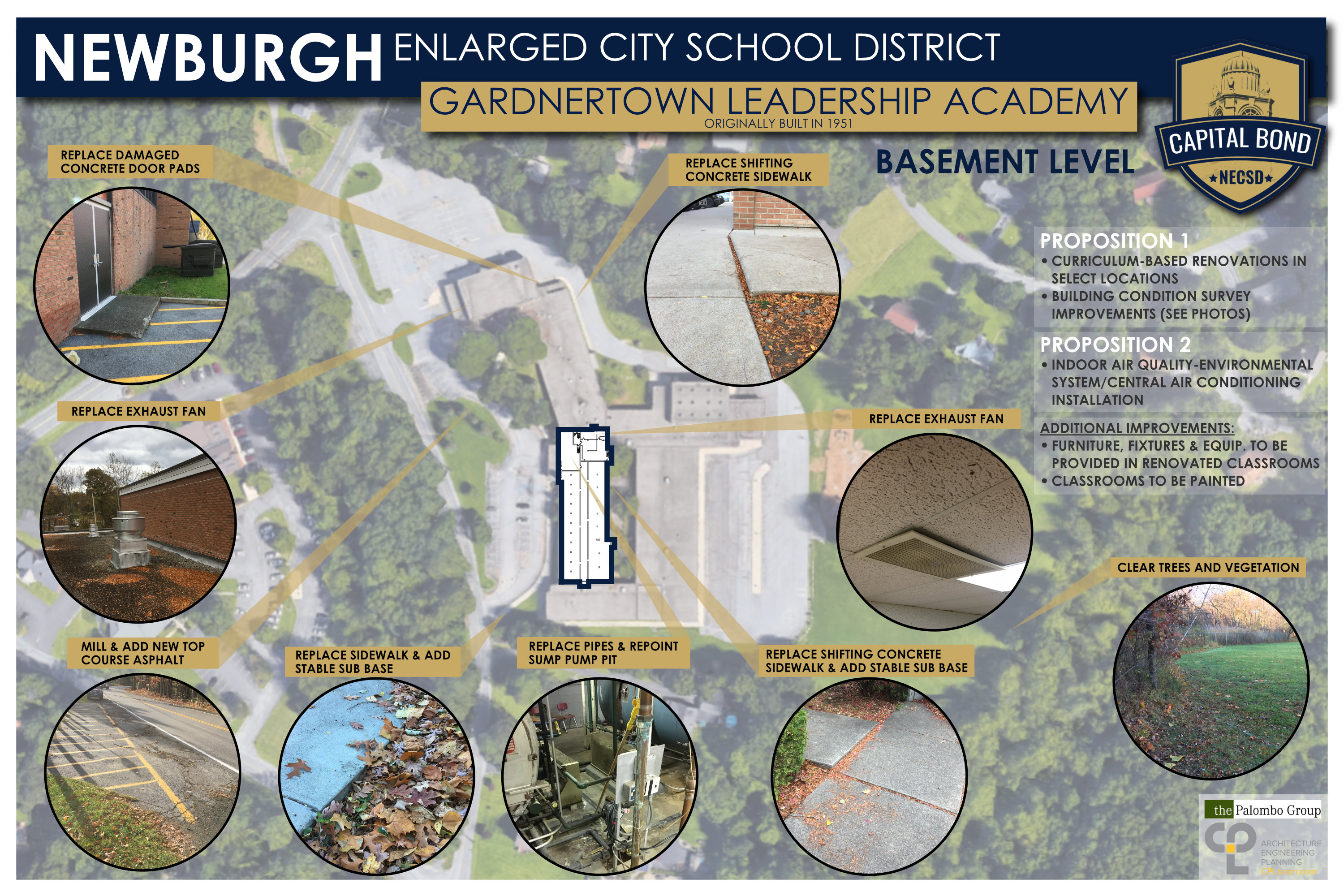 Gardnertown Leadership Academy
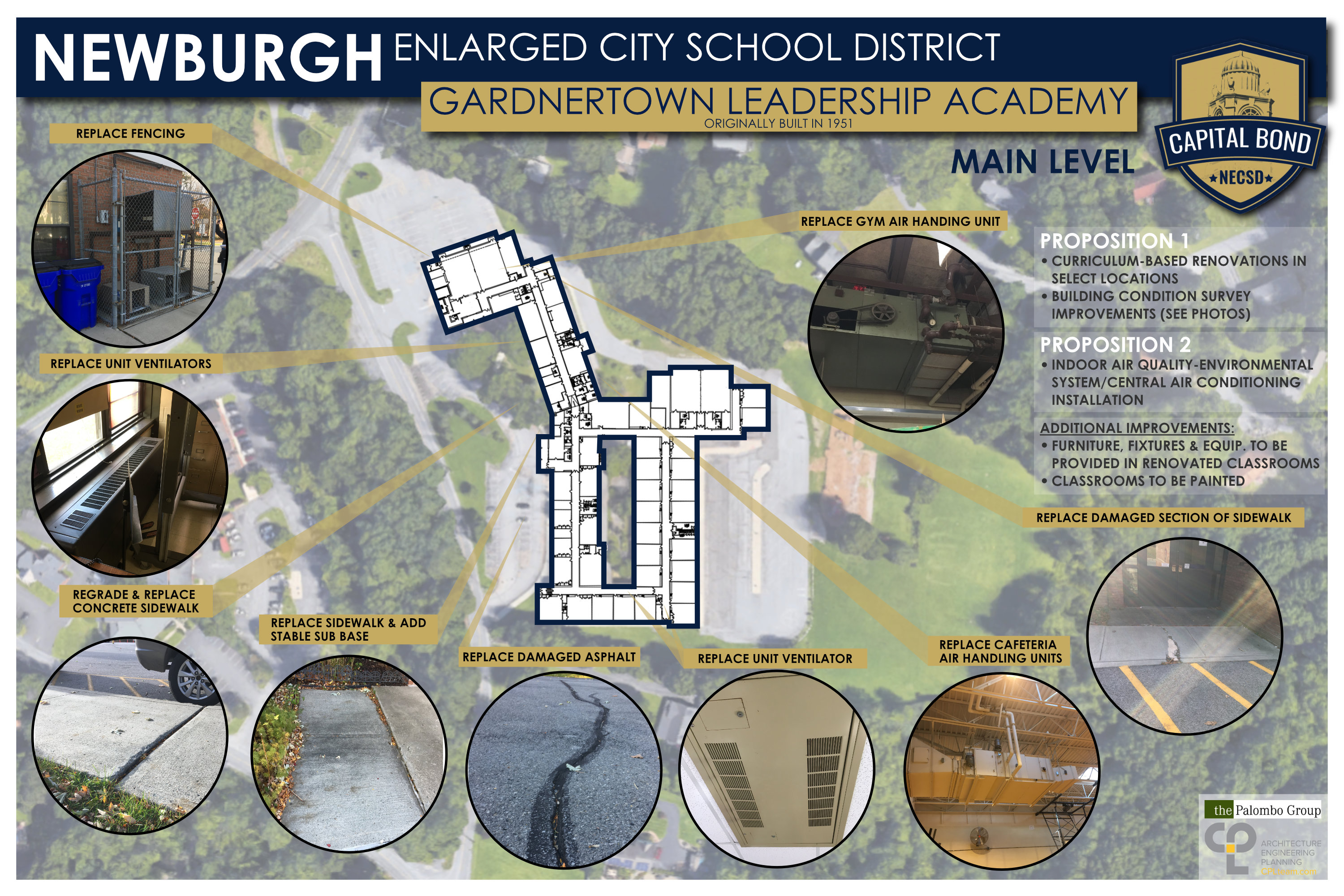 Heritage Middle School
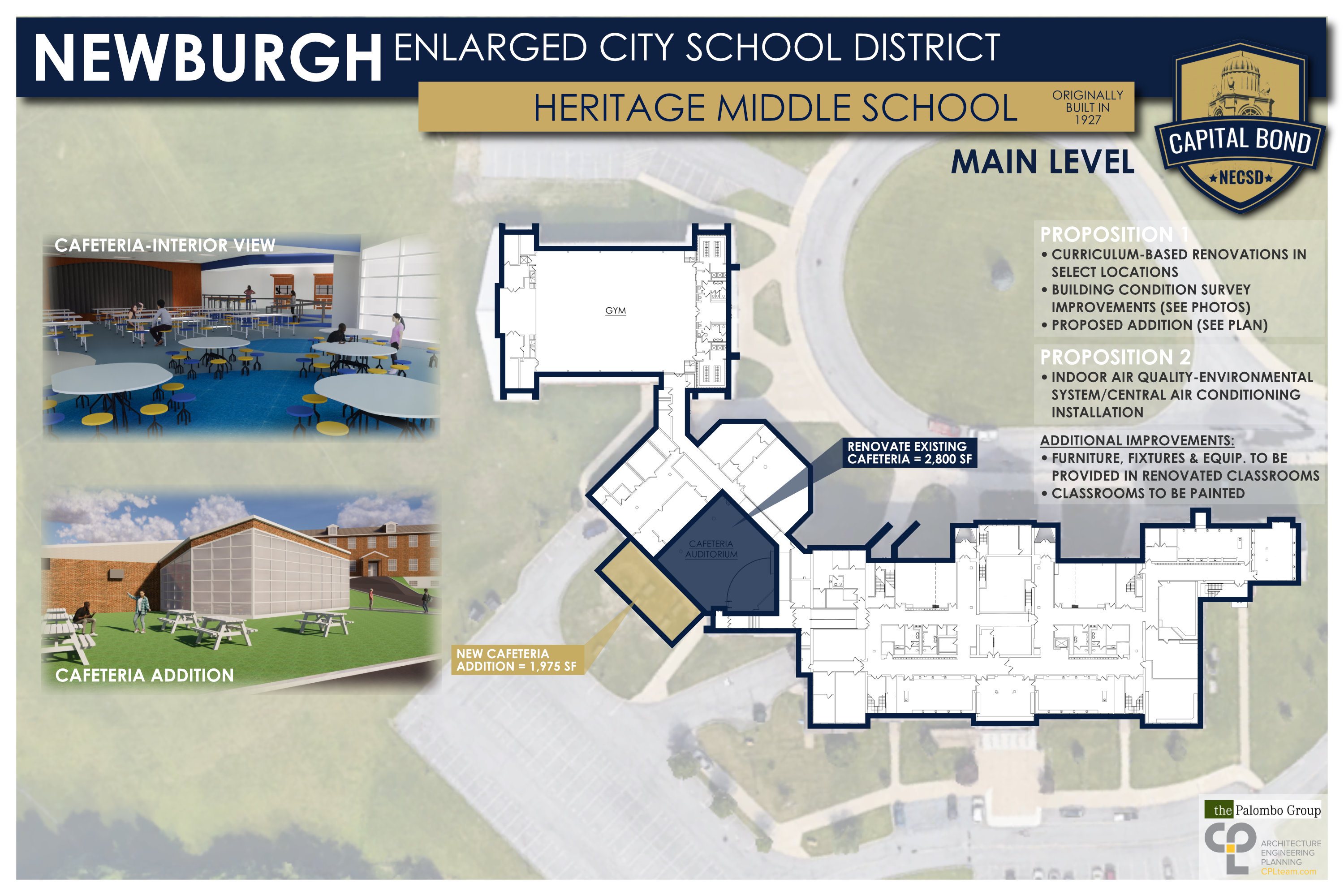 Horizons on the Hudson Elementary School
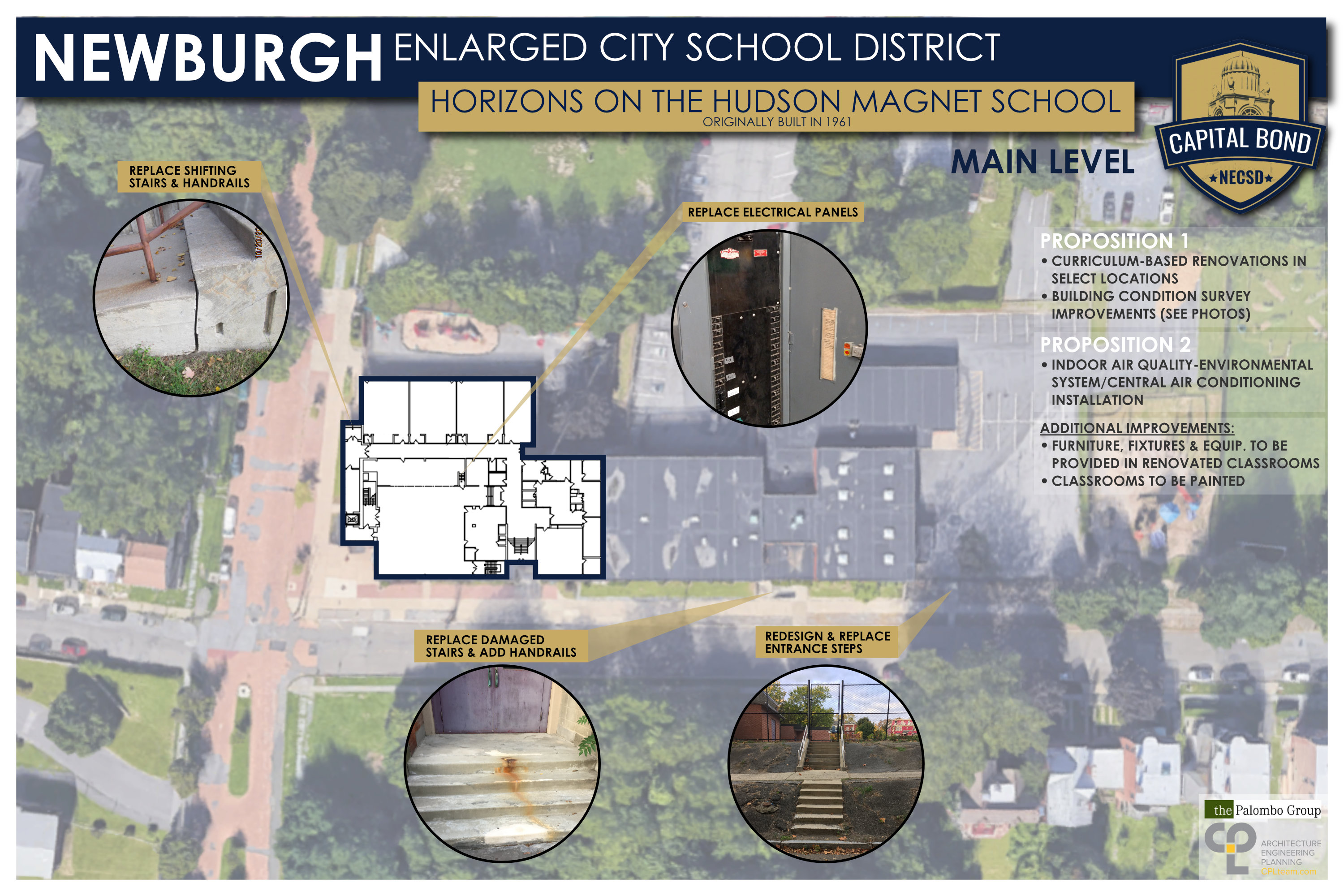 Horizons on the Hudson Elementary School
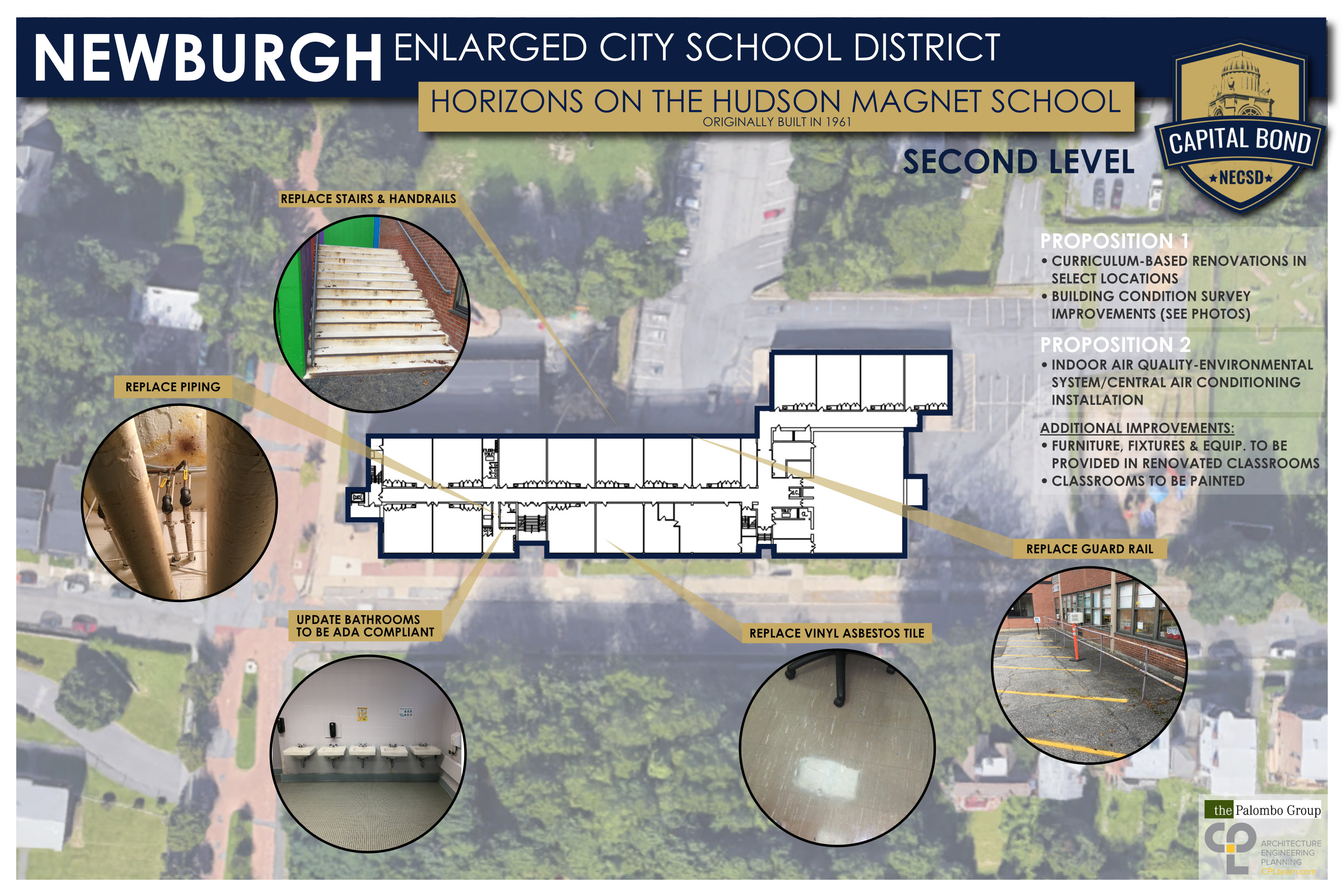 Horizons on the Hudson Elementary School
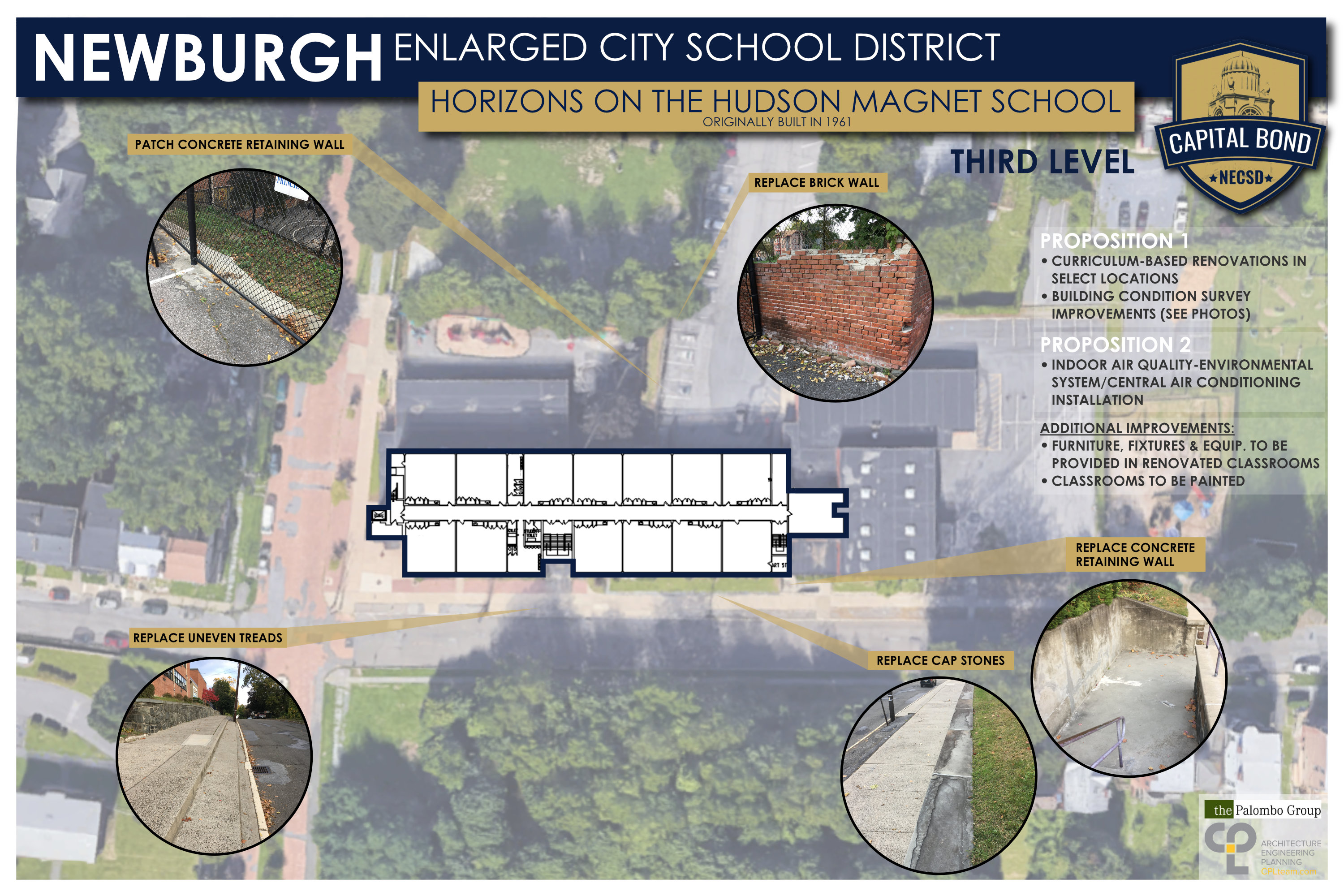 Meadow Hill Elementary School
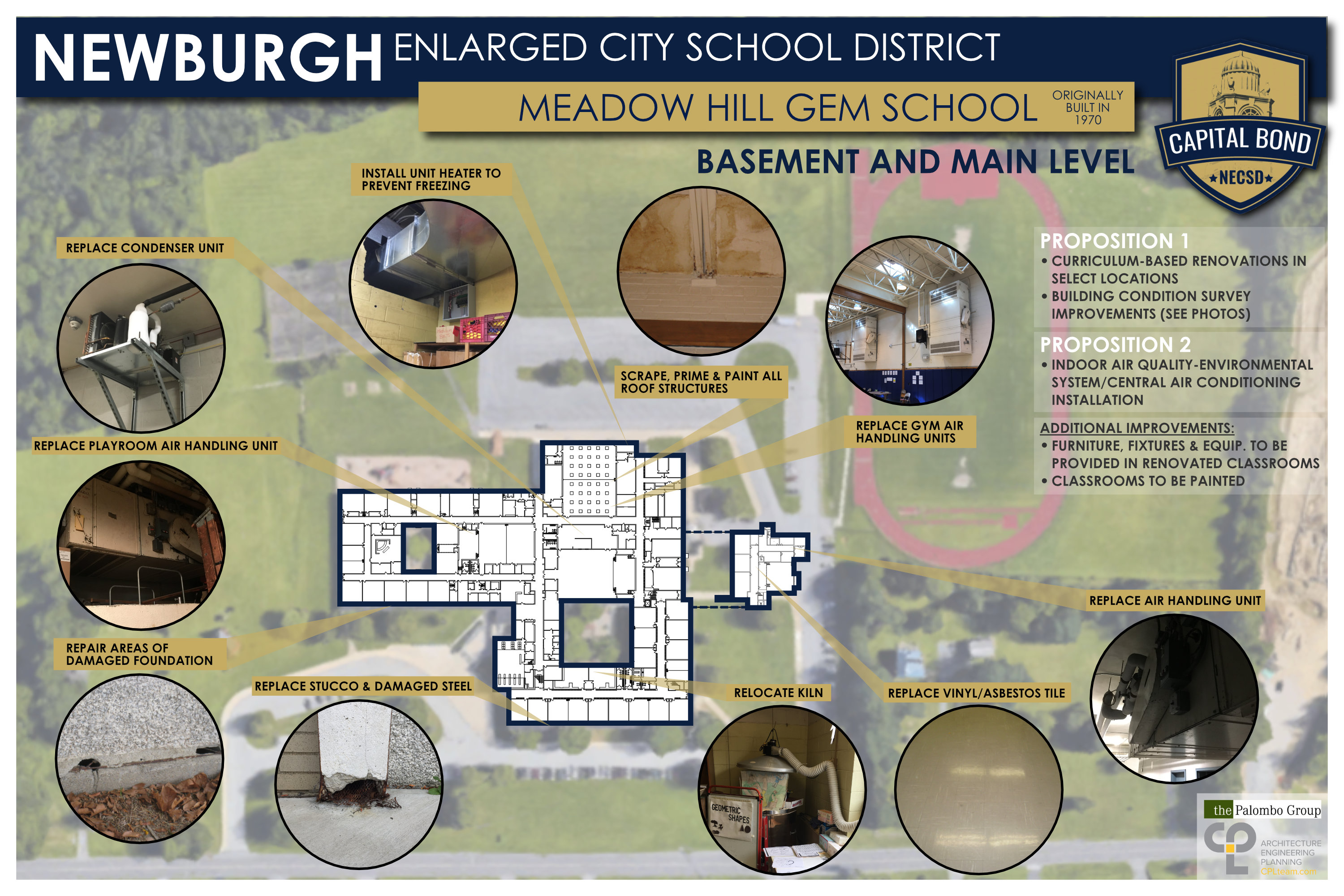 Meadow Hill Elementary School
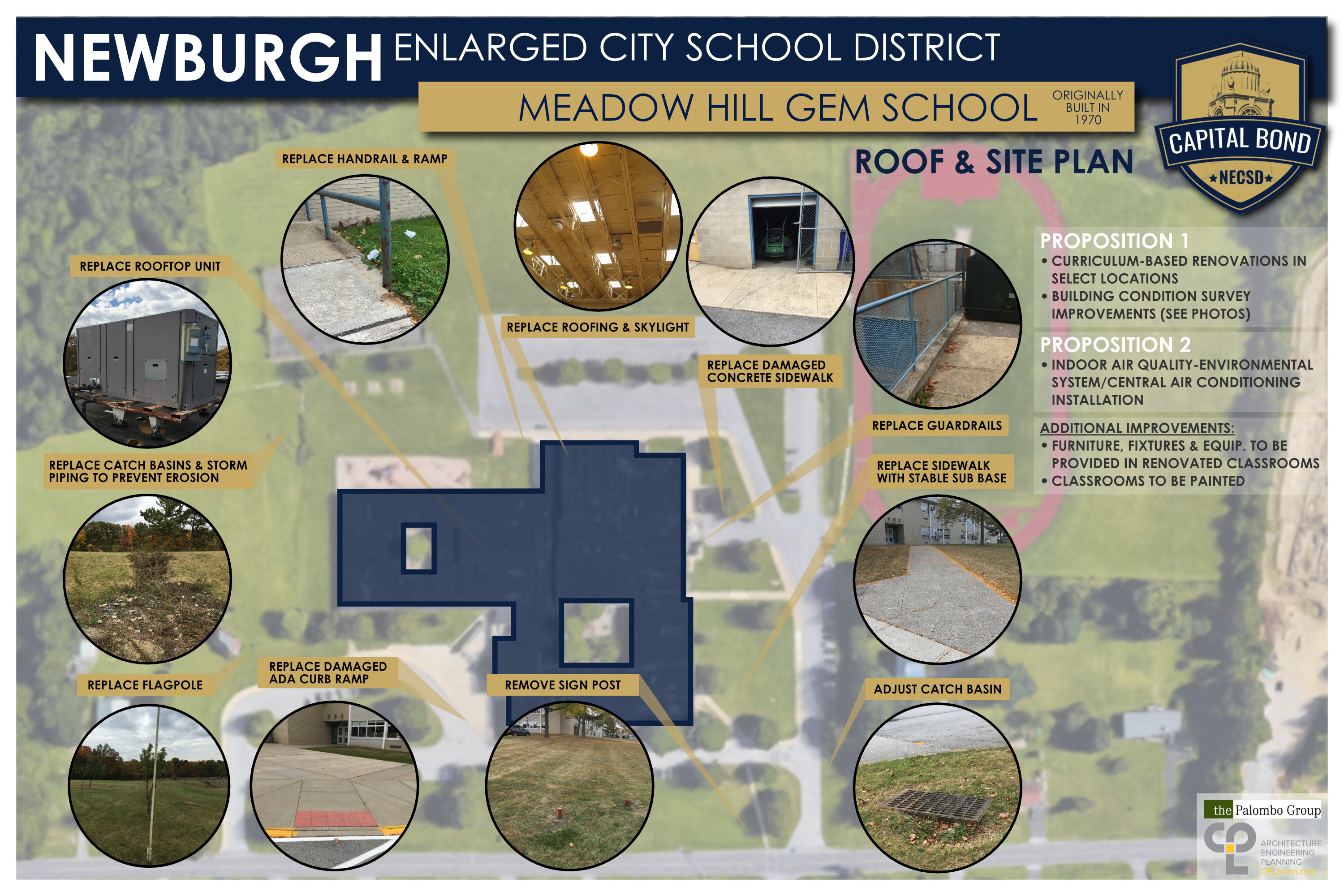 New Windsor School
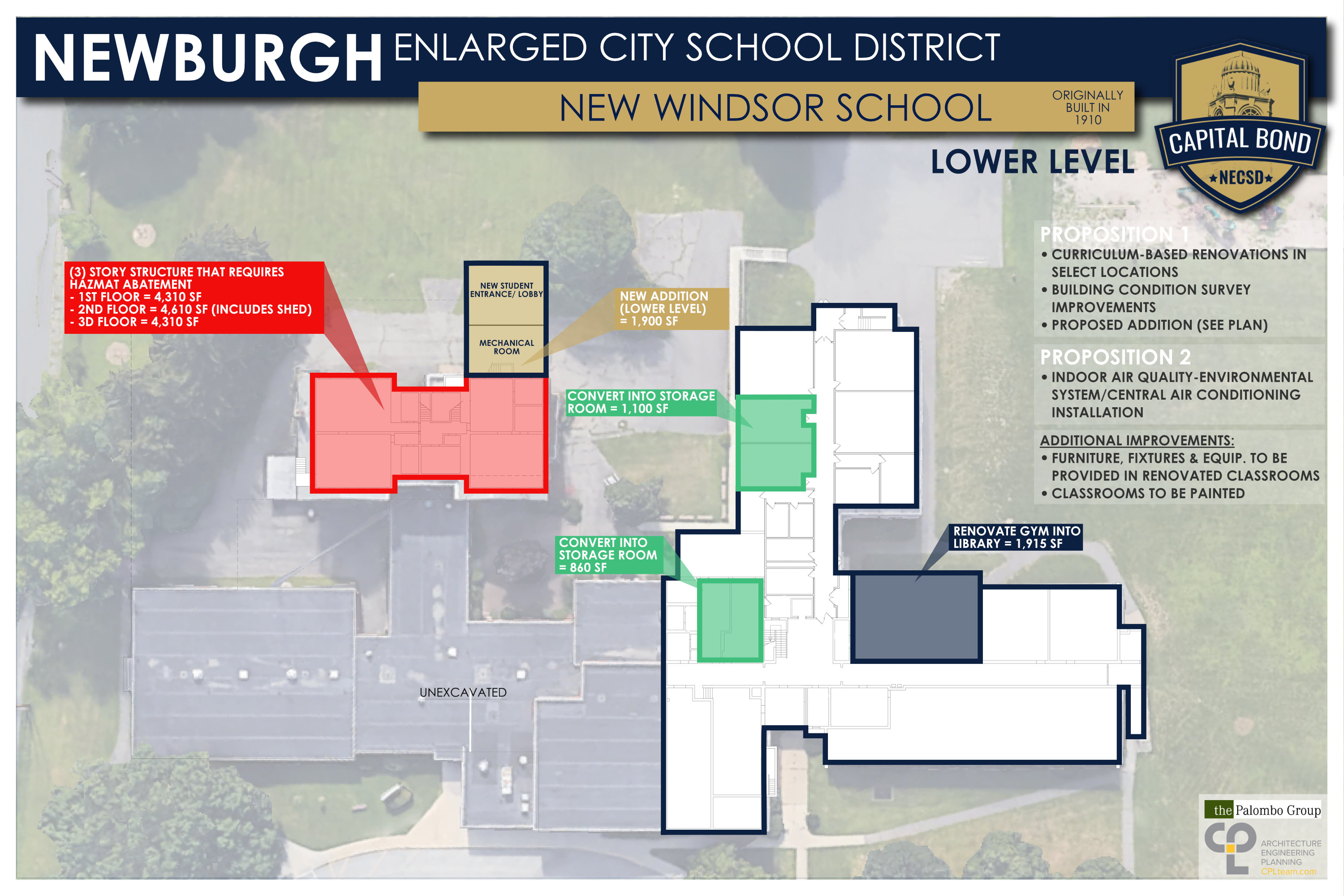 New Windsor School
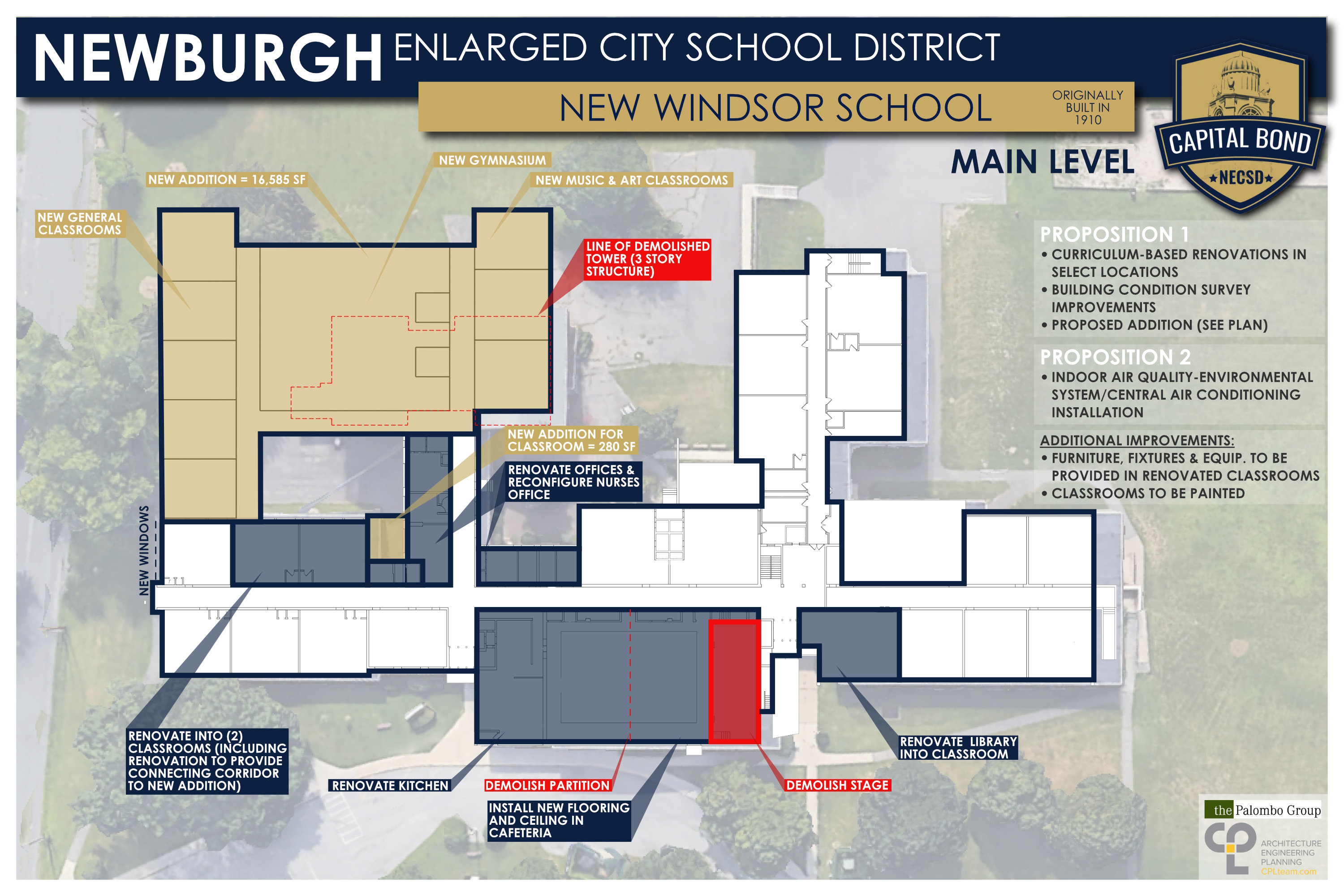 New Windsor School
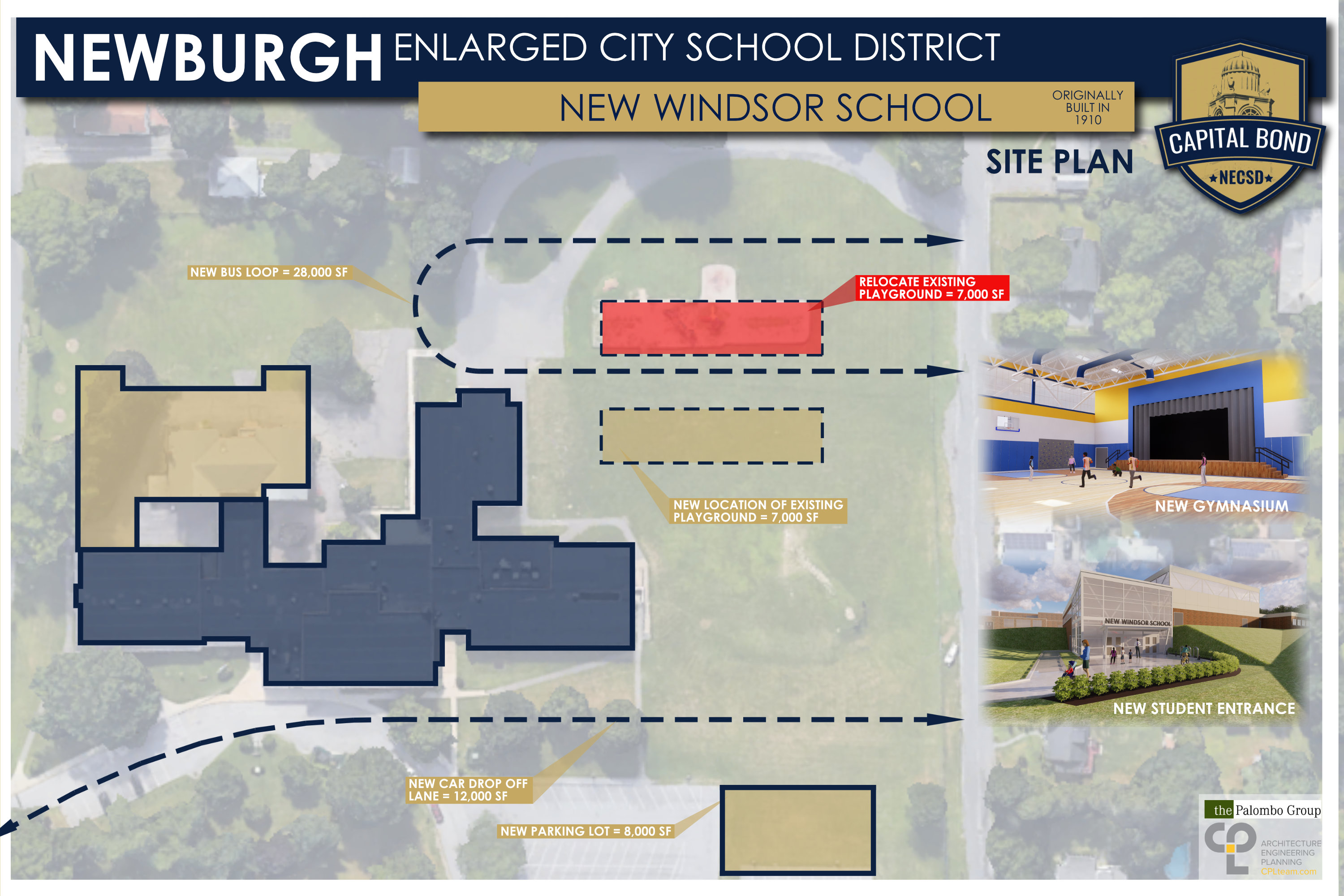 NFA Main Campus
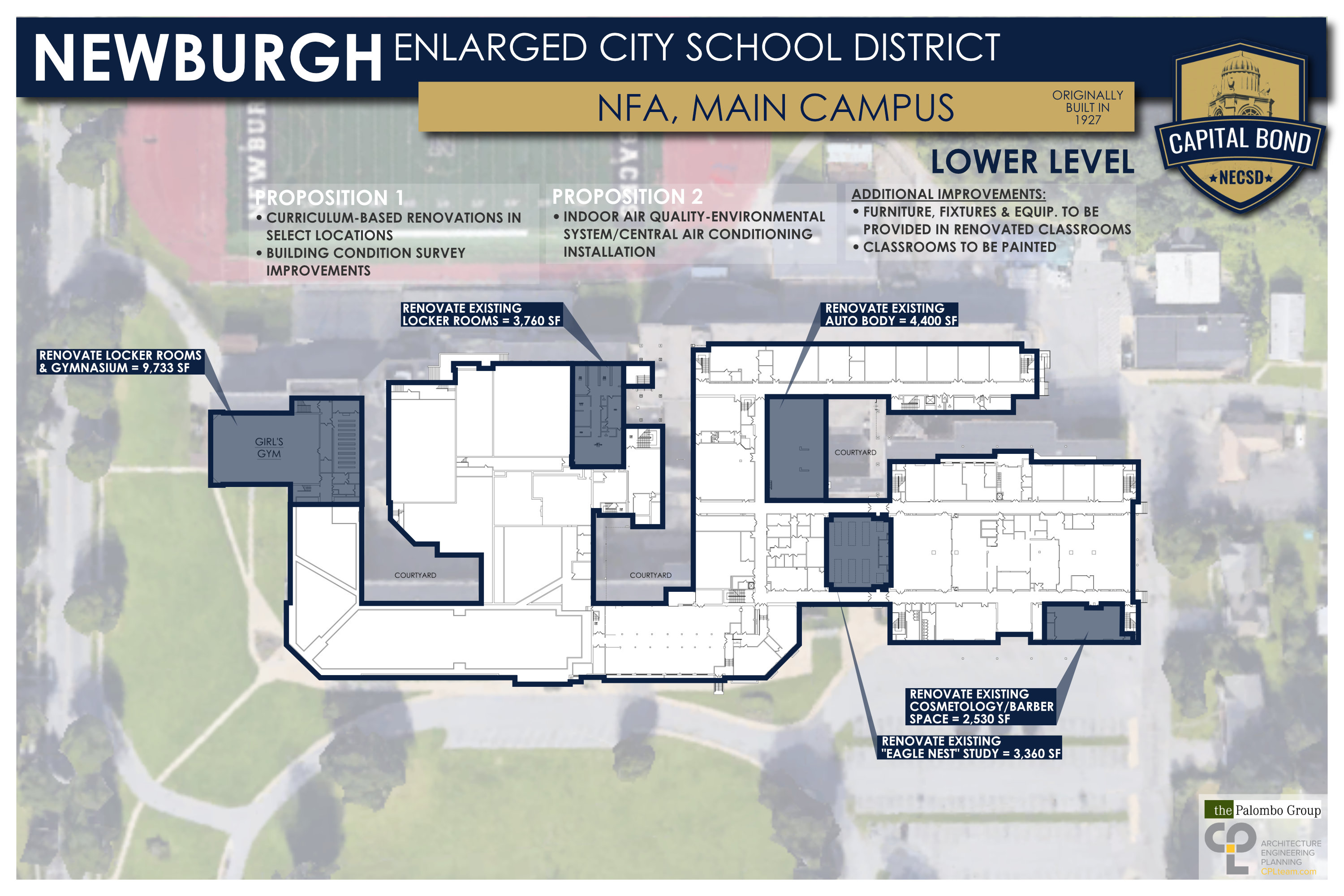 NFA Main Campus
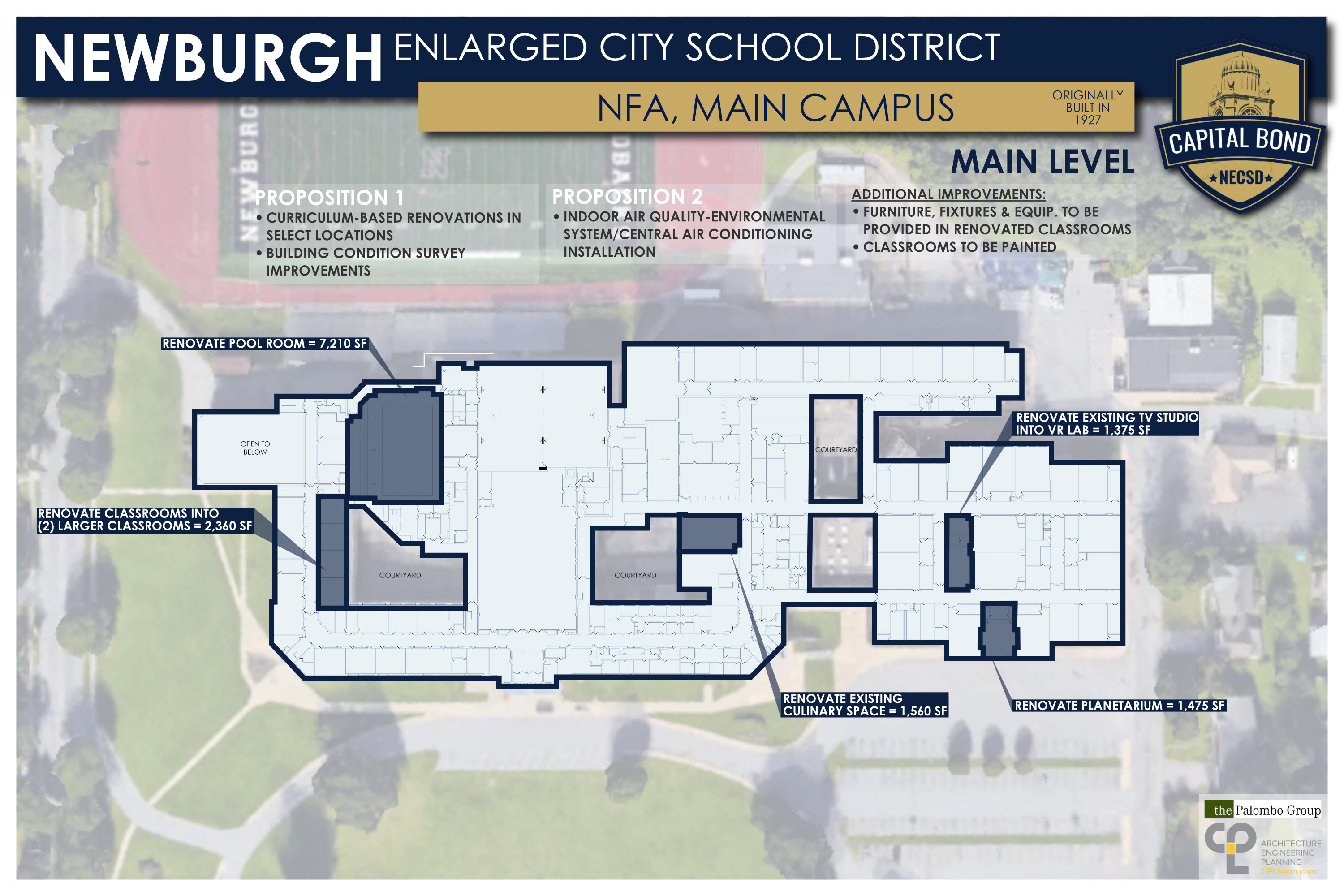 NFA Main Campus
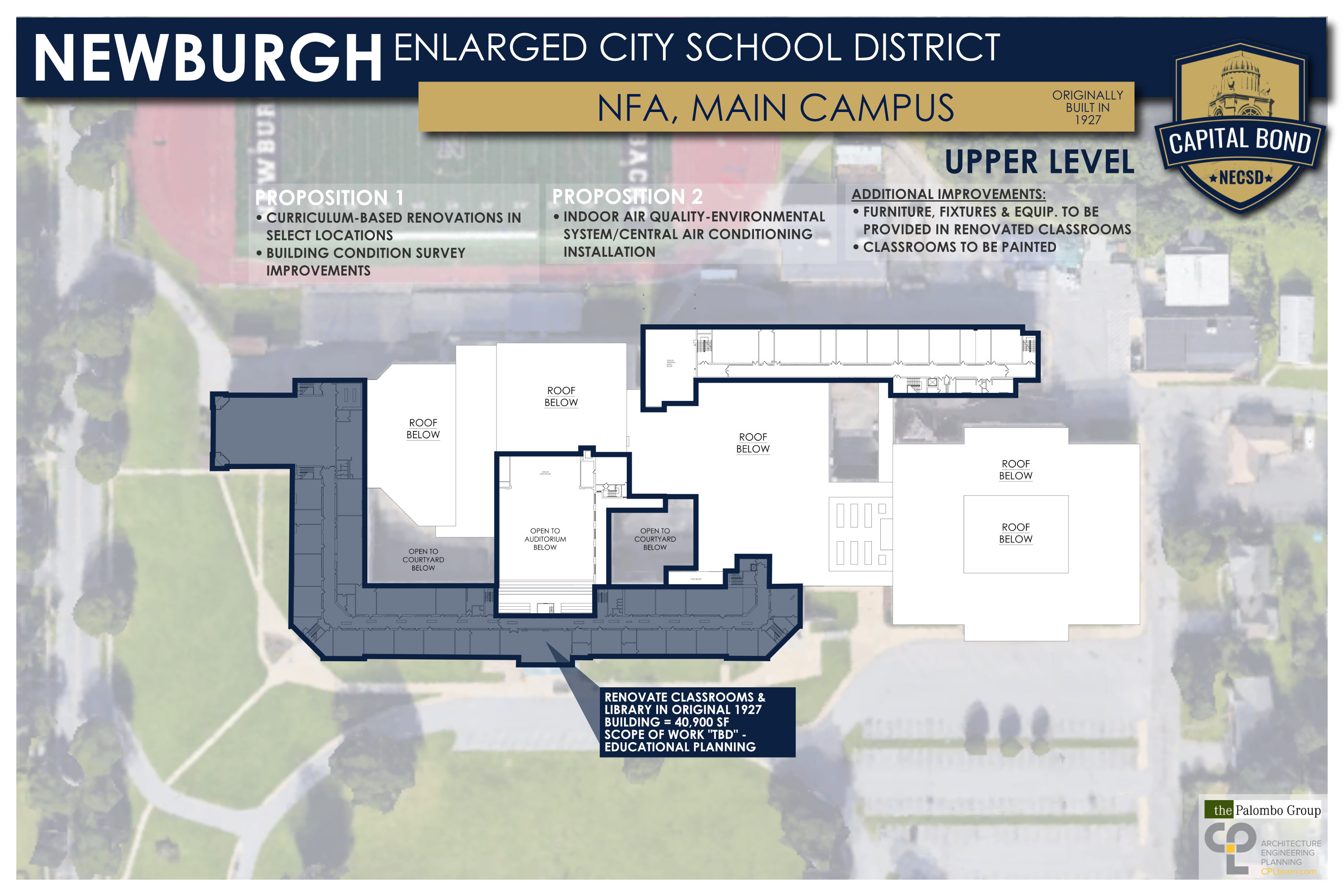 NFA North Campus
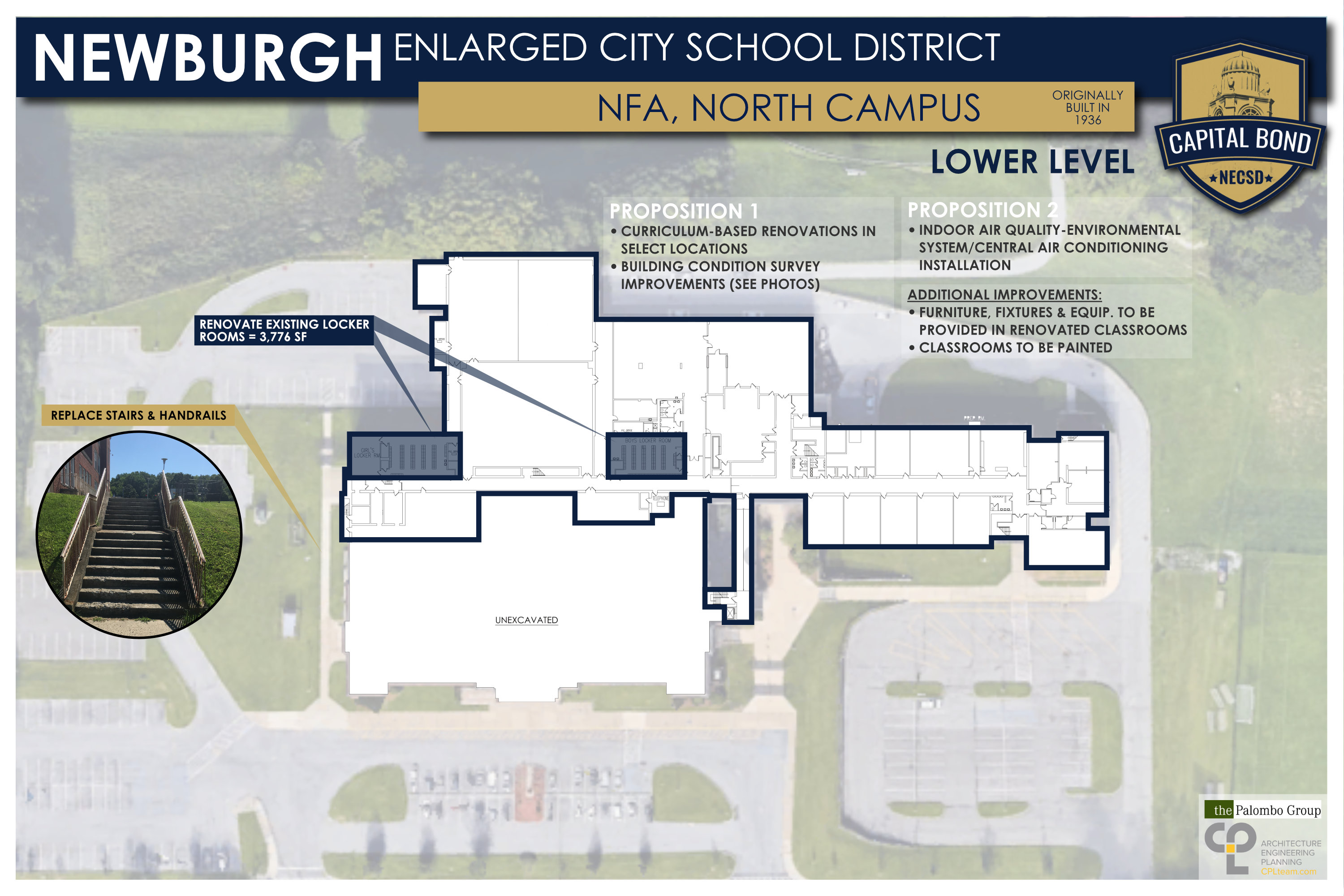 NFA North Campus
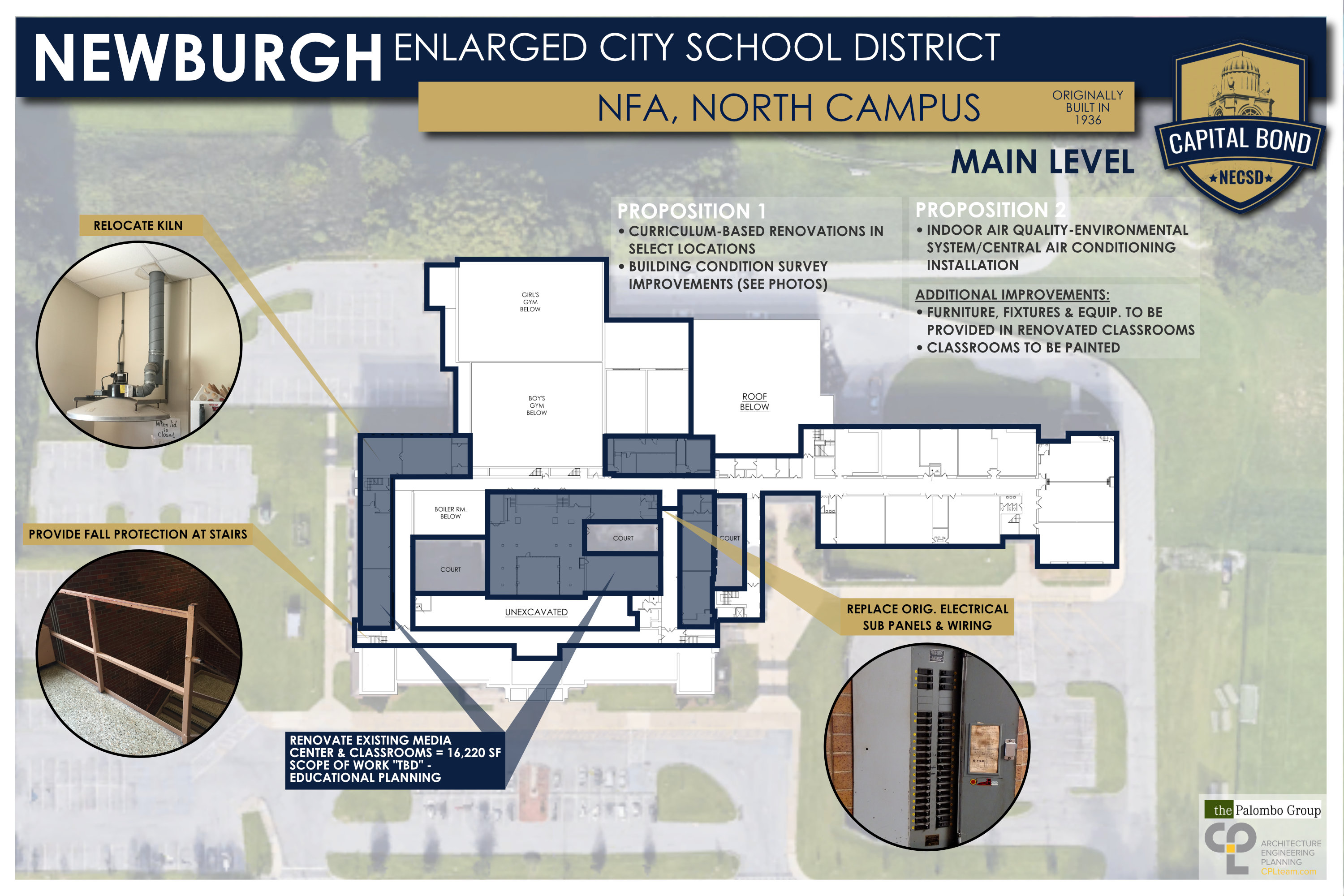 NFA North Campus
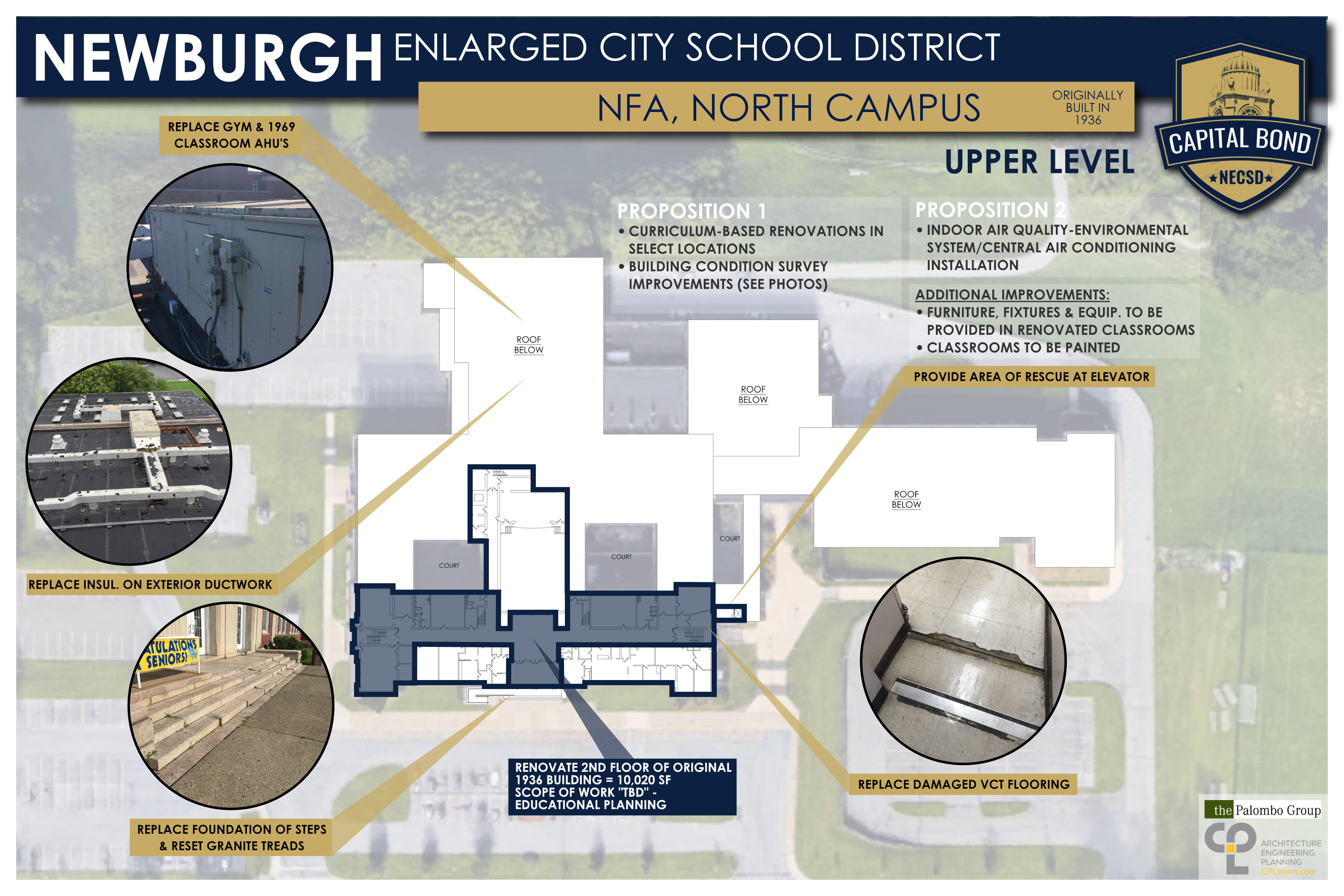 NFA West Campus
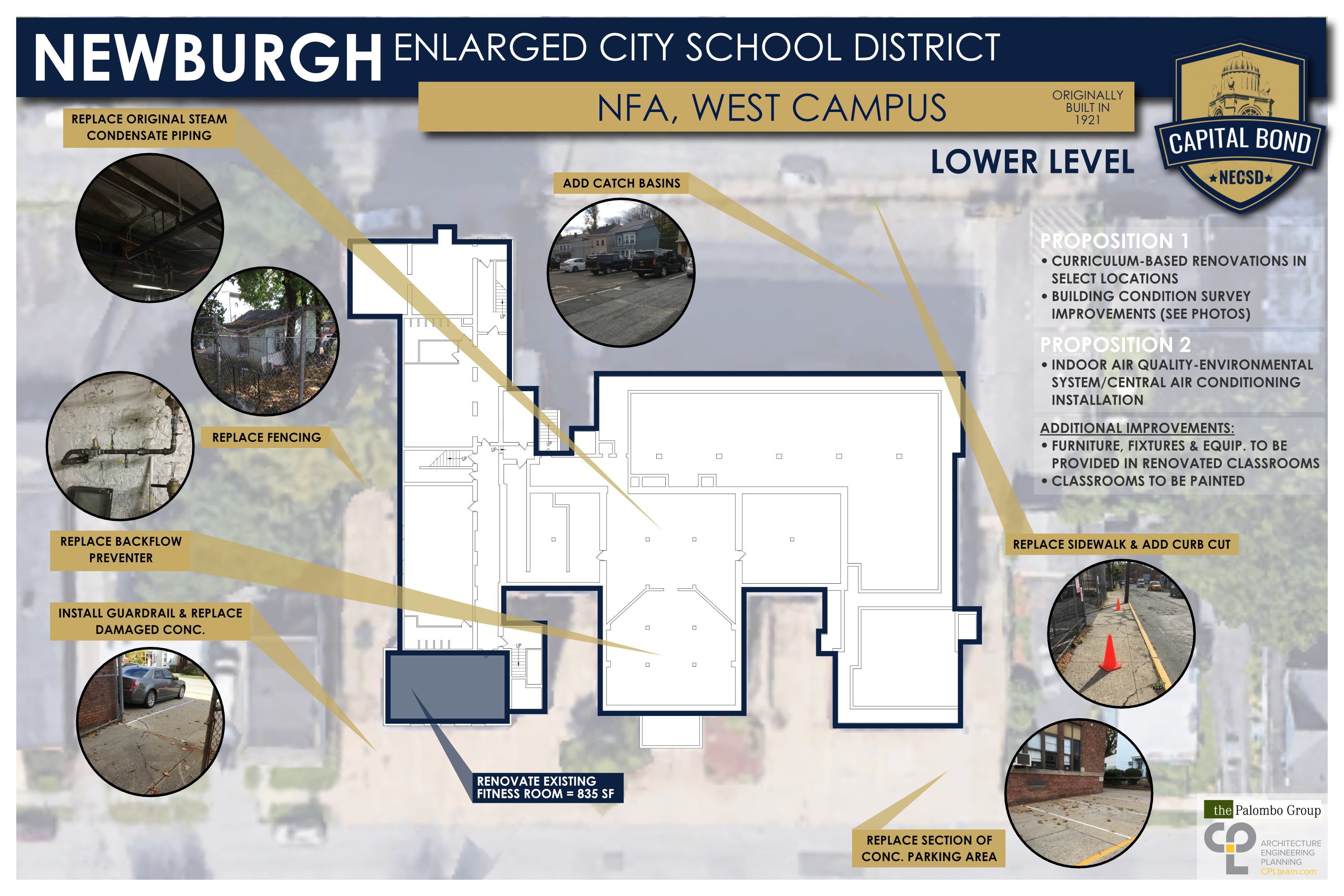 NFA West Campus
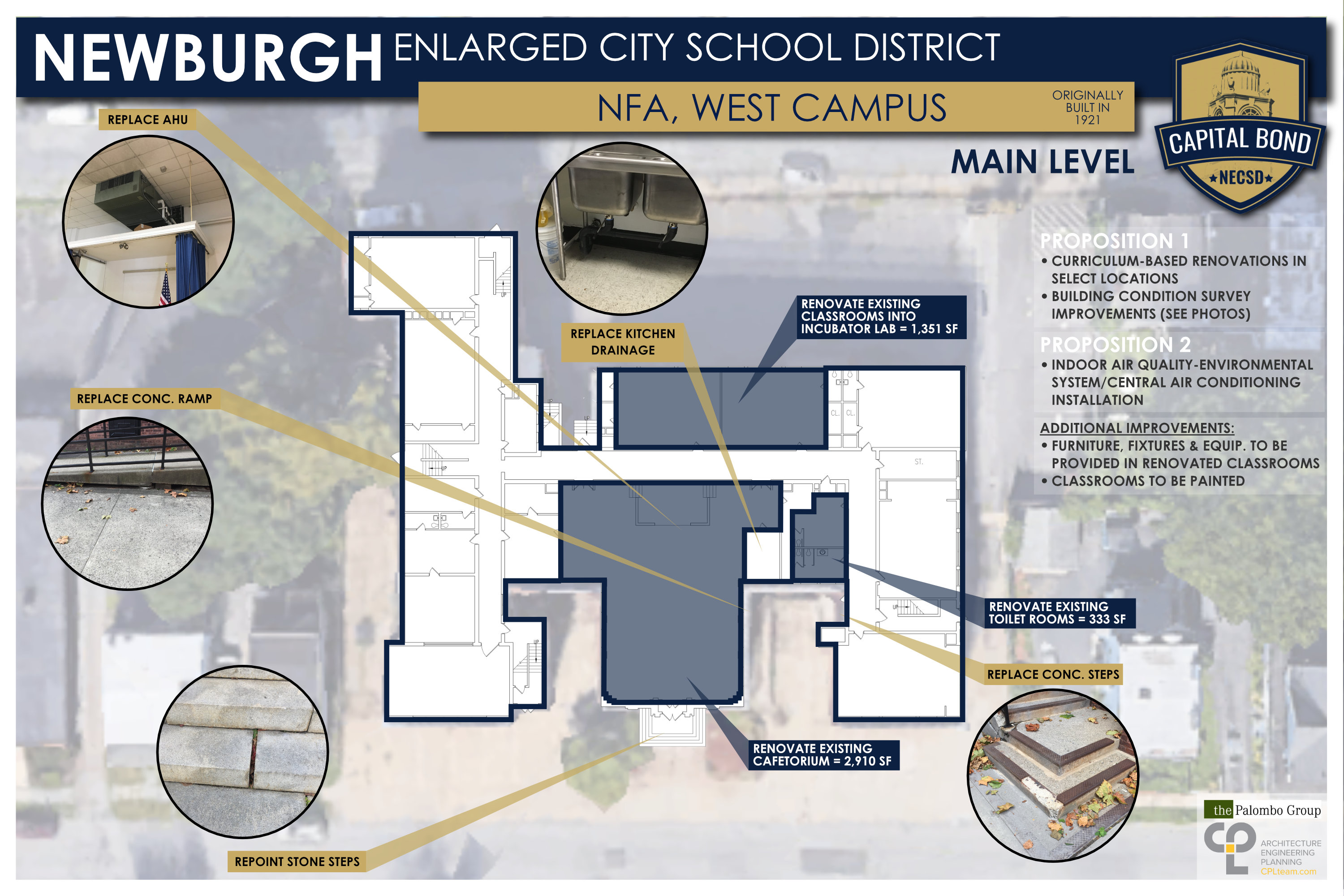 NFA West Campus
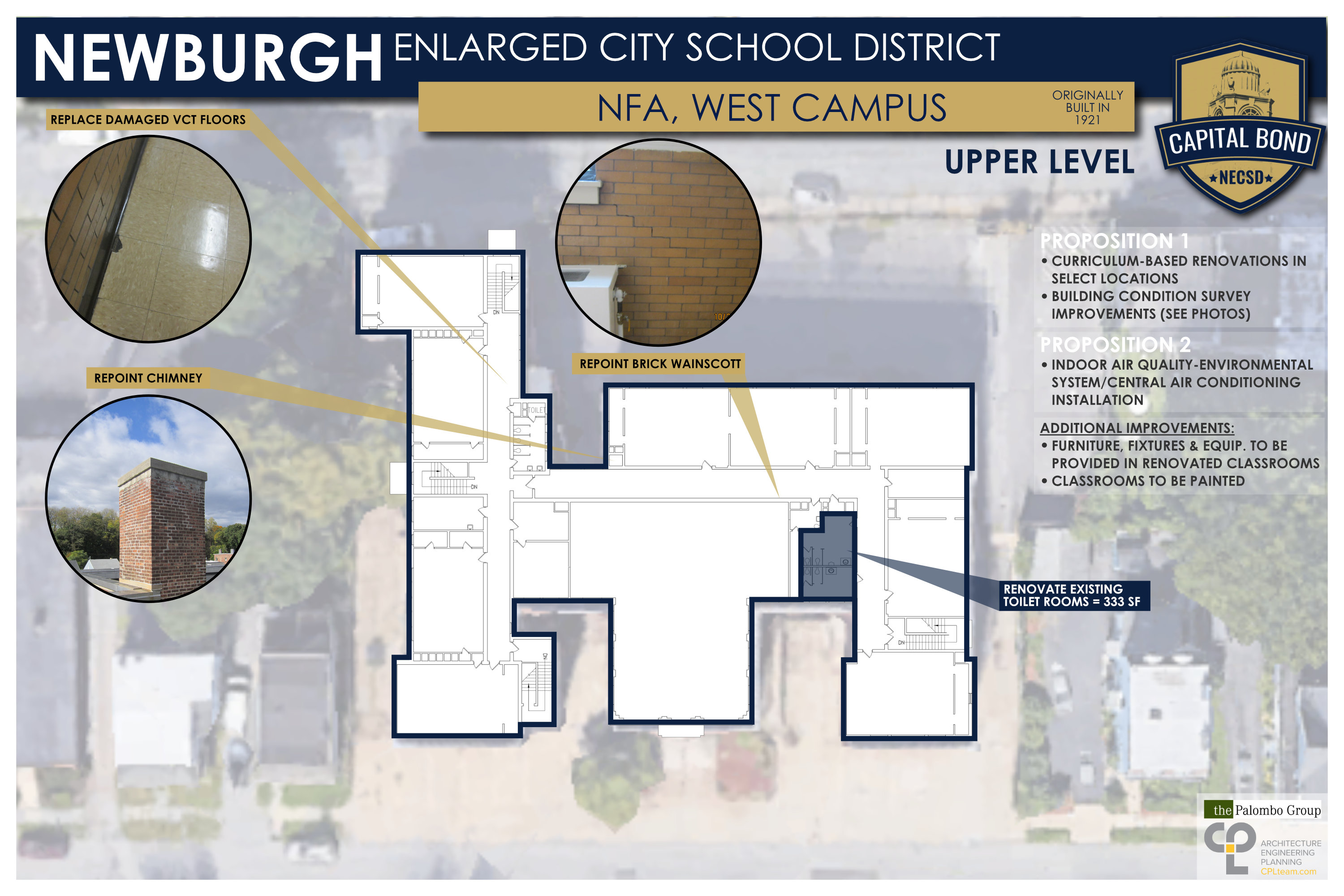 South Middle School
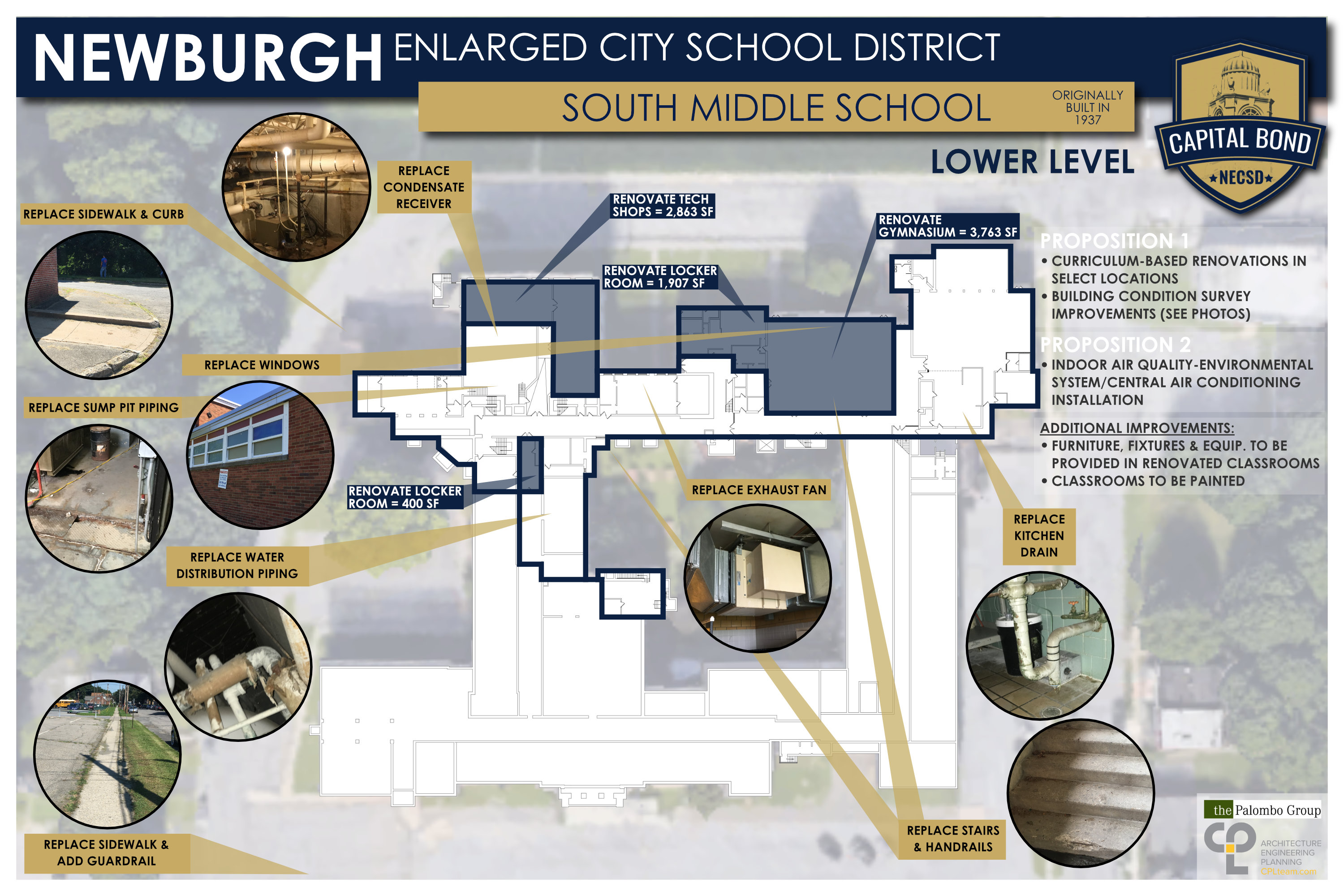 South Middle School
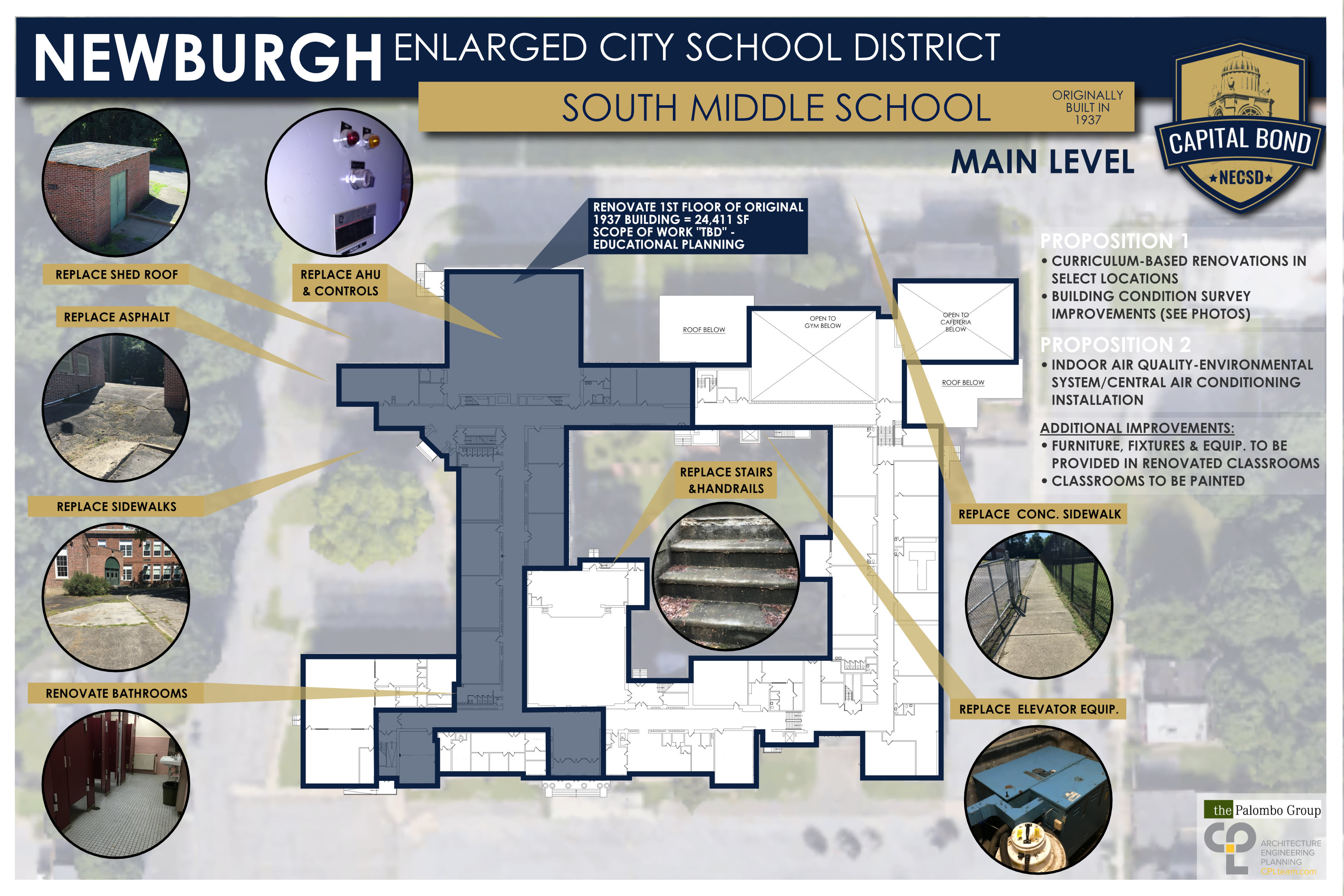 South Middle School
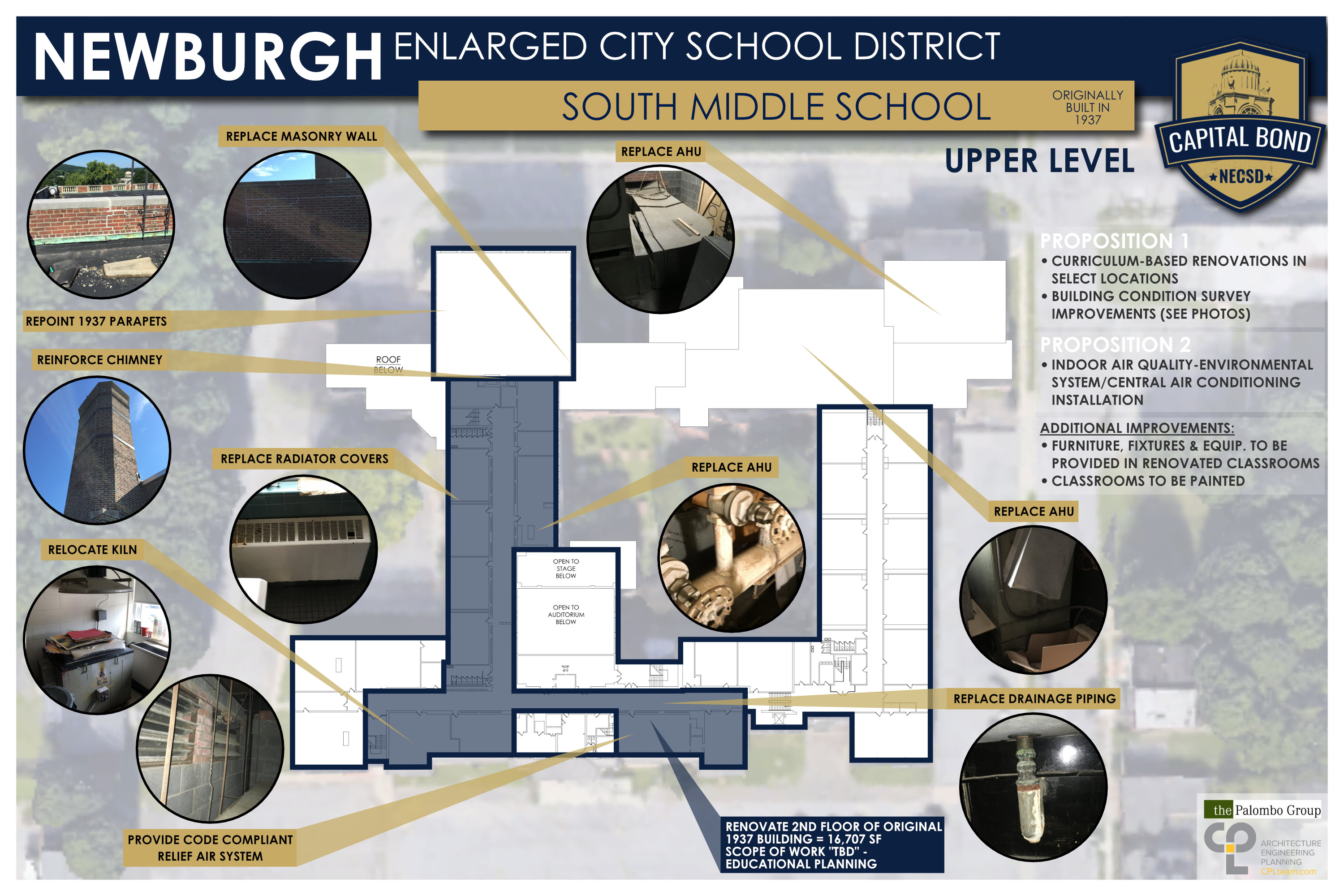 Temple Hill Academy
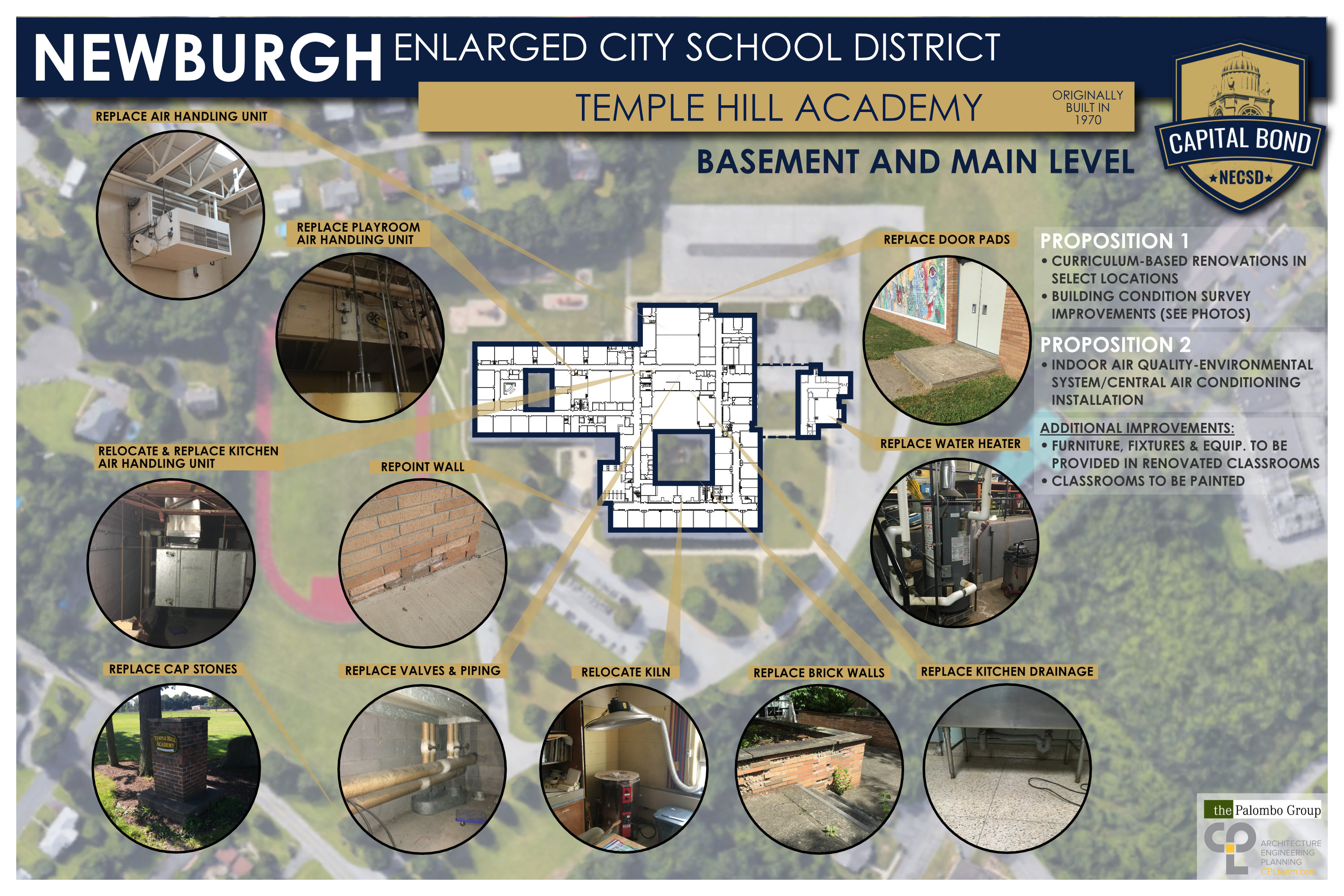 Temple Hill Academy
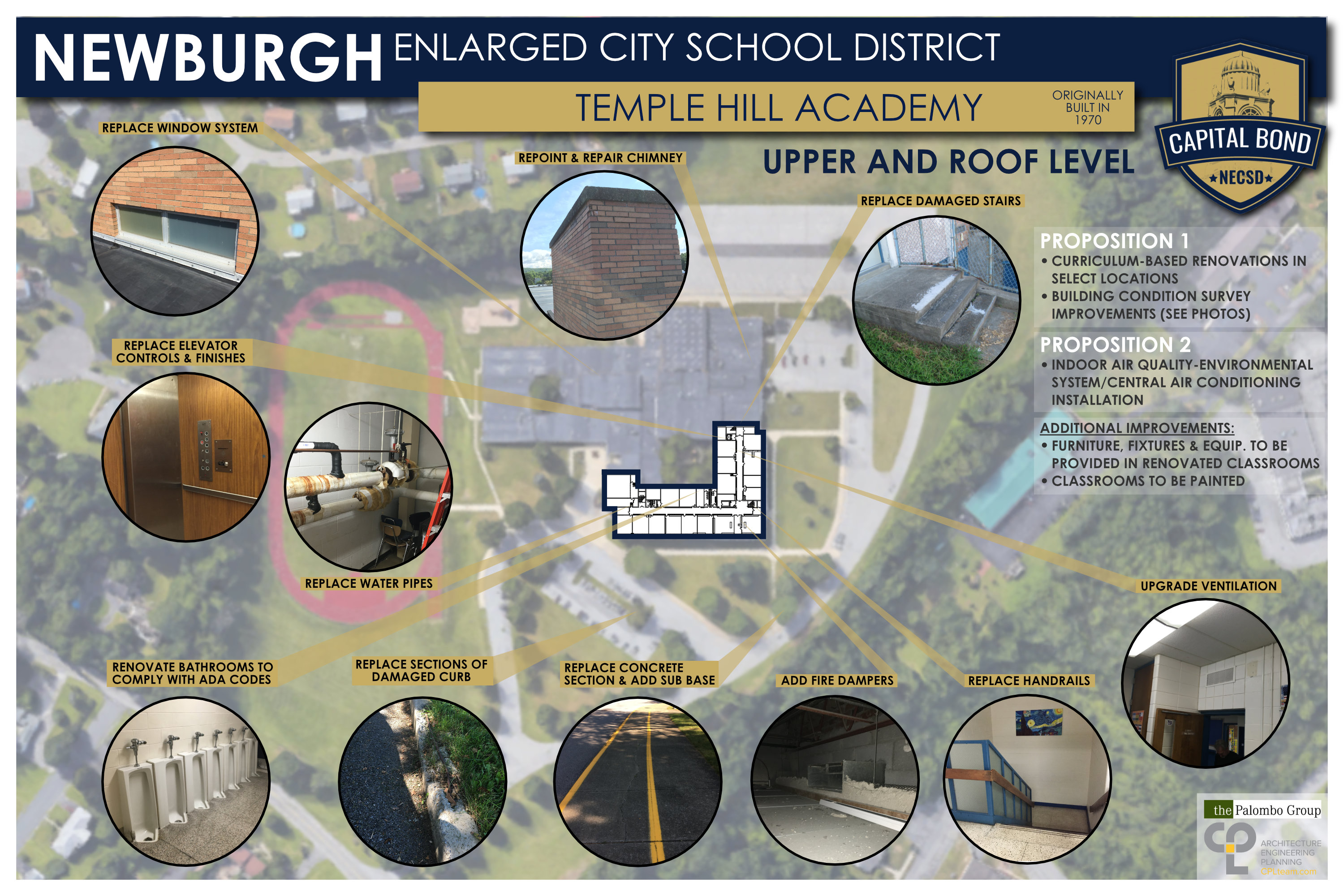 Vails Gate STEAM Academy
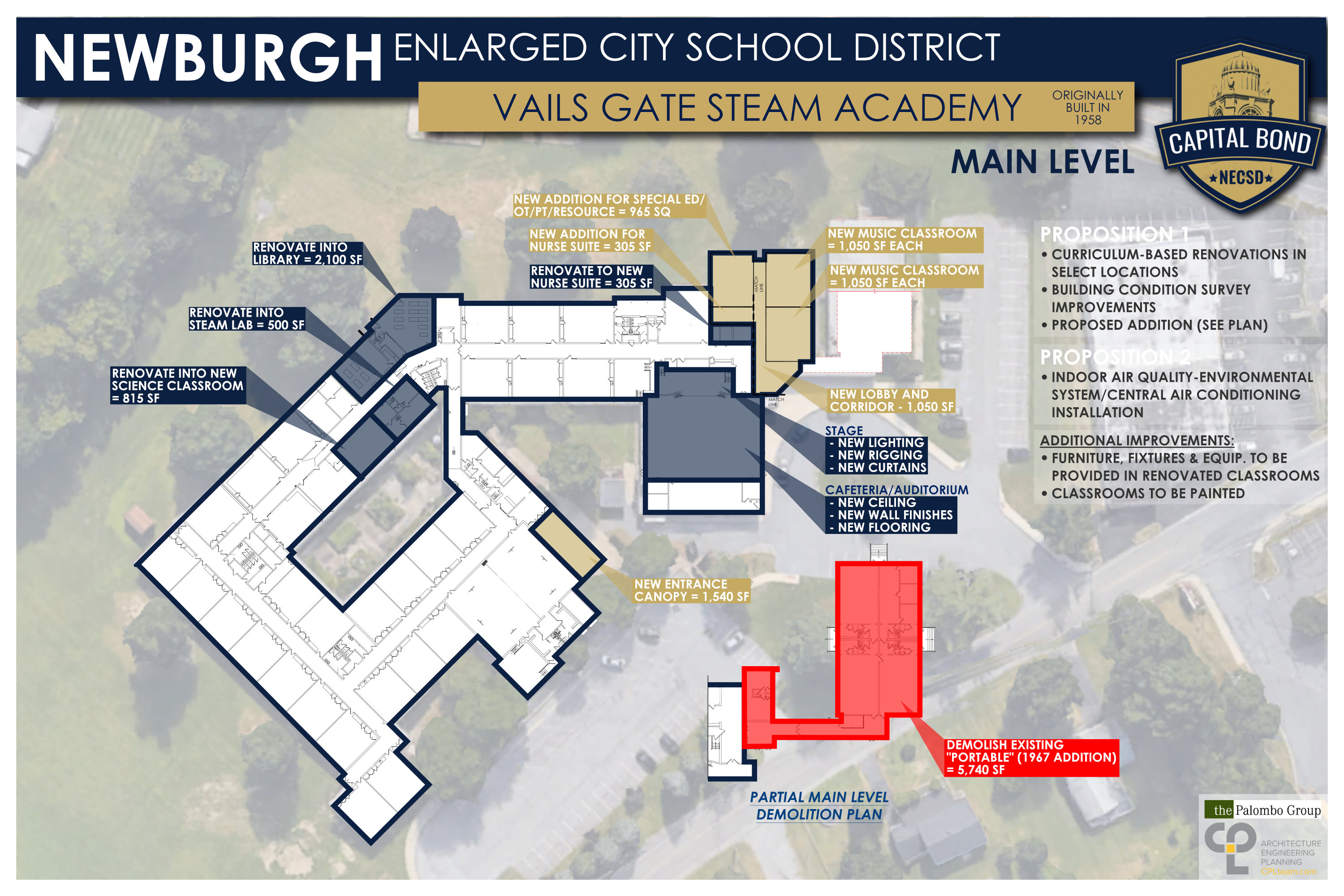 Vails Gate STEAM Academy
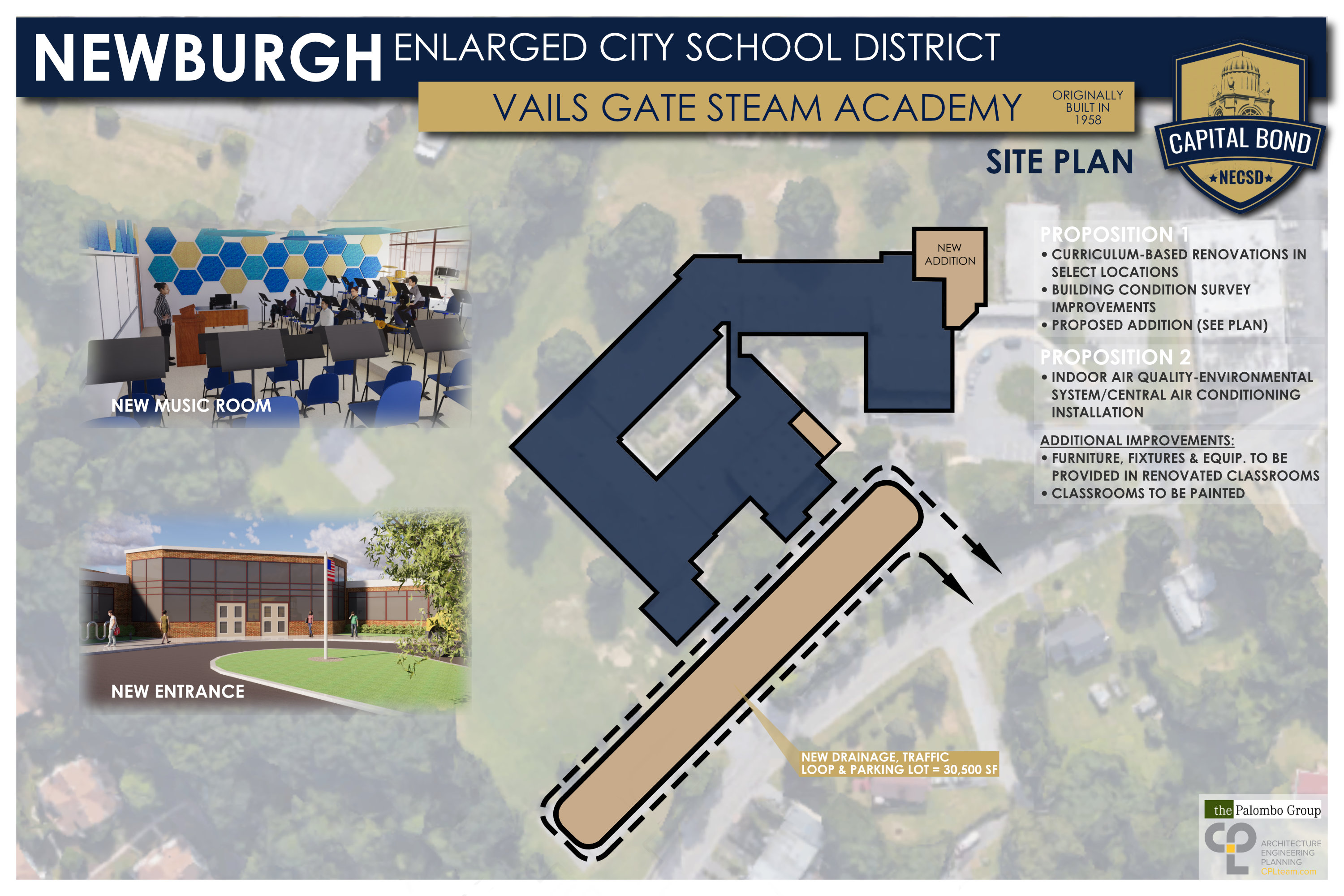 CTE Center
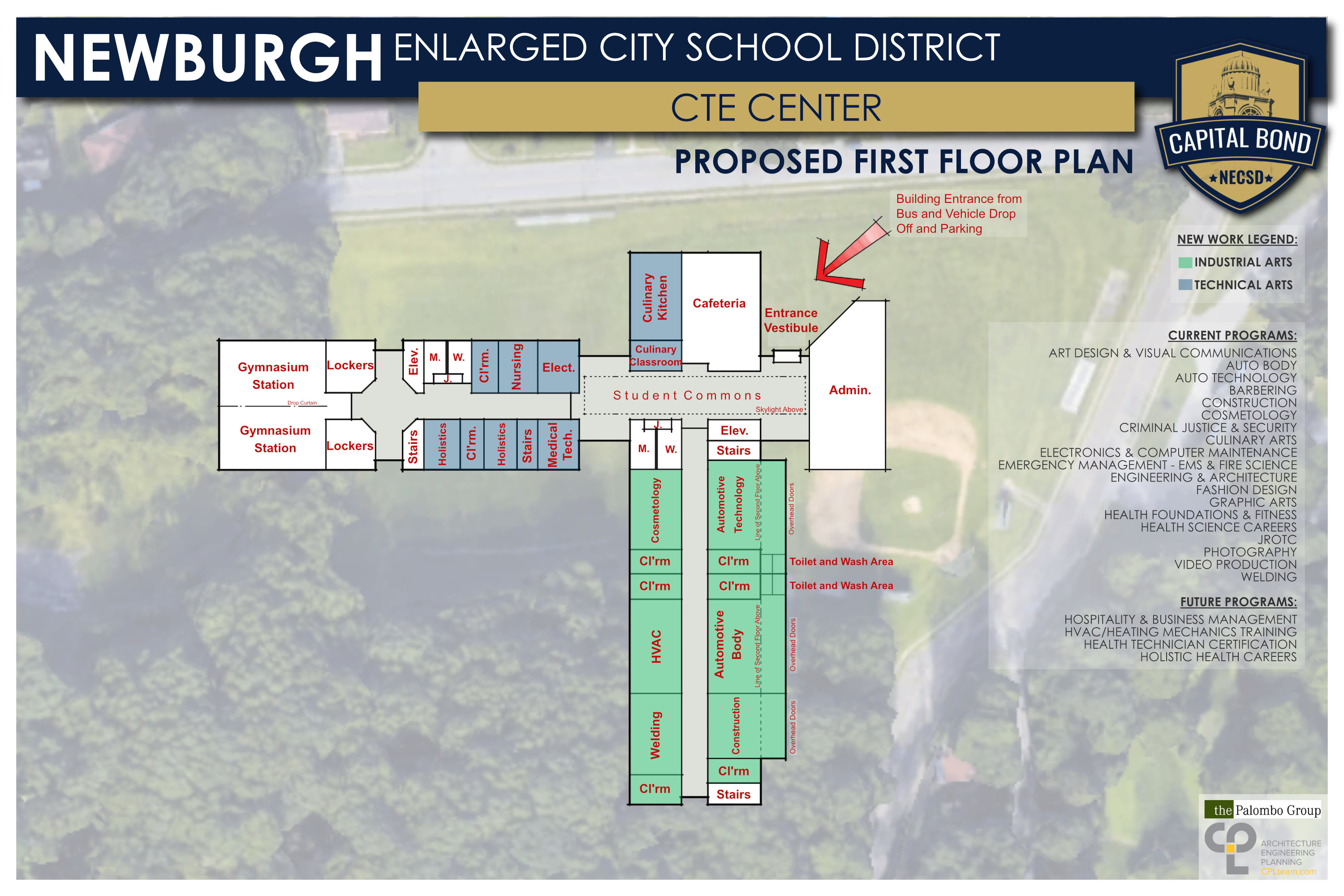 CTE Center
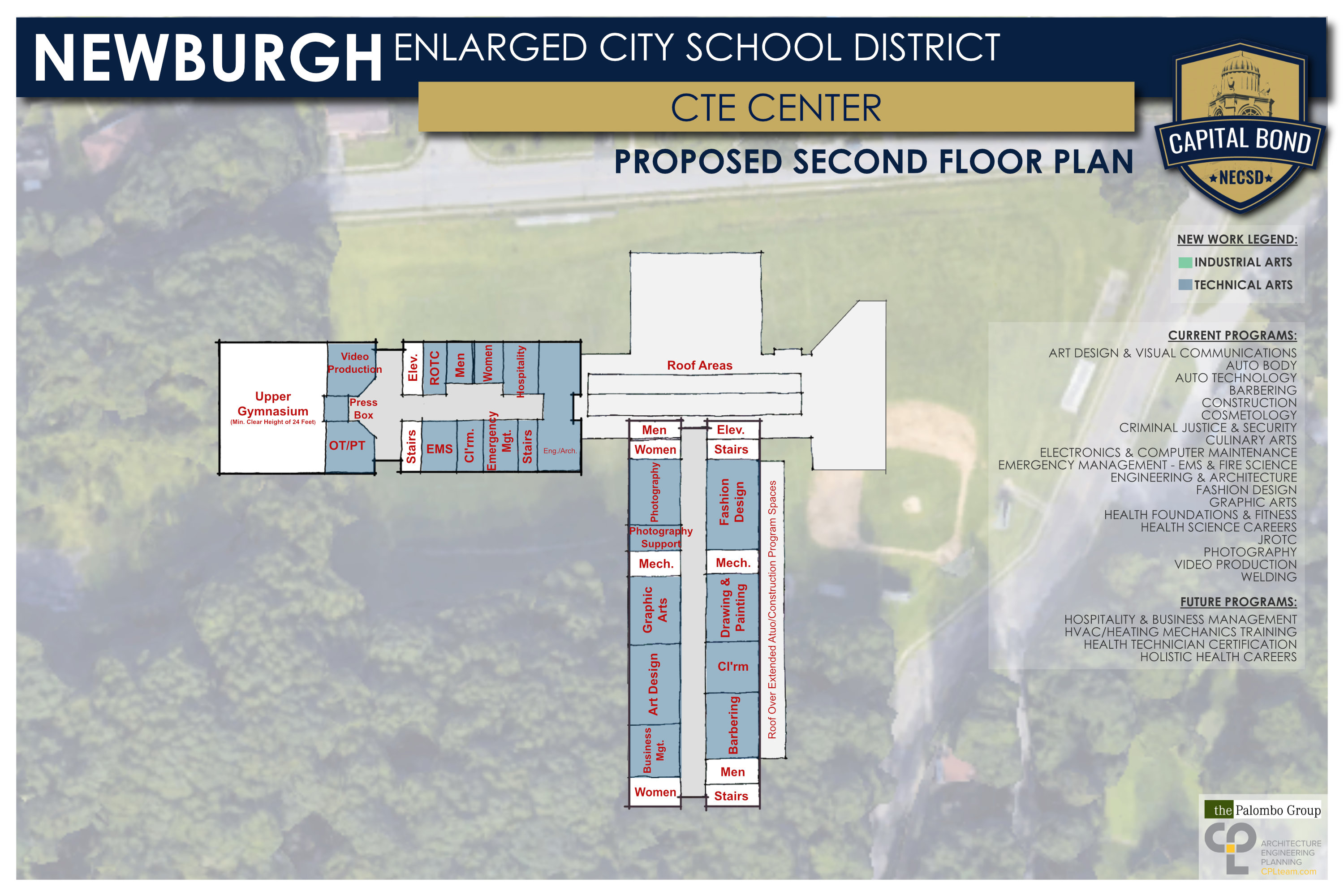 CTE Center
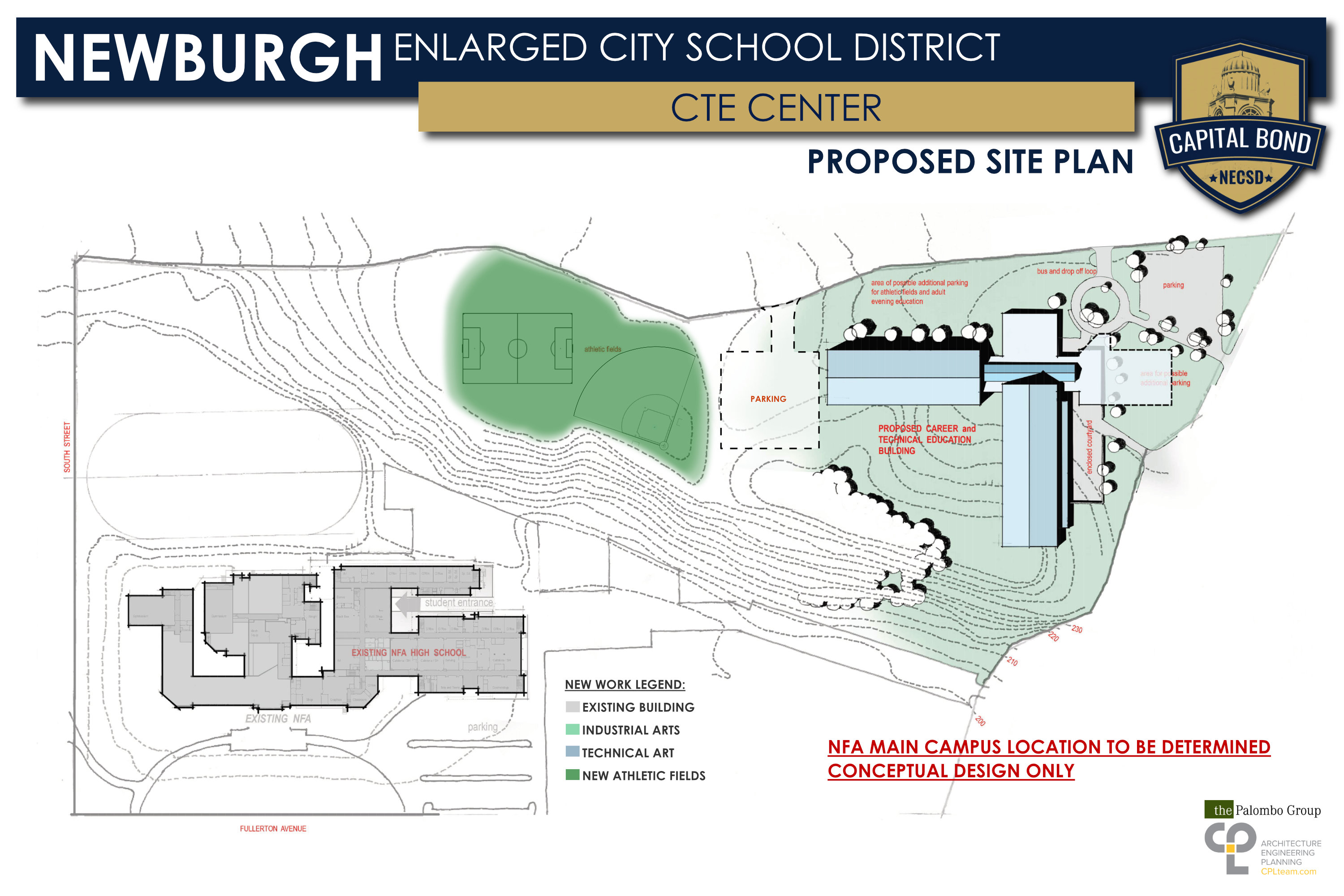 CTE Center
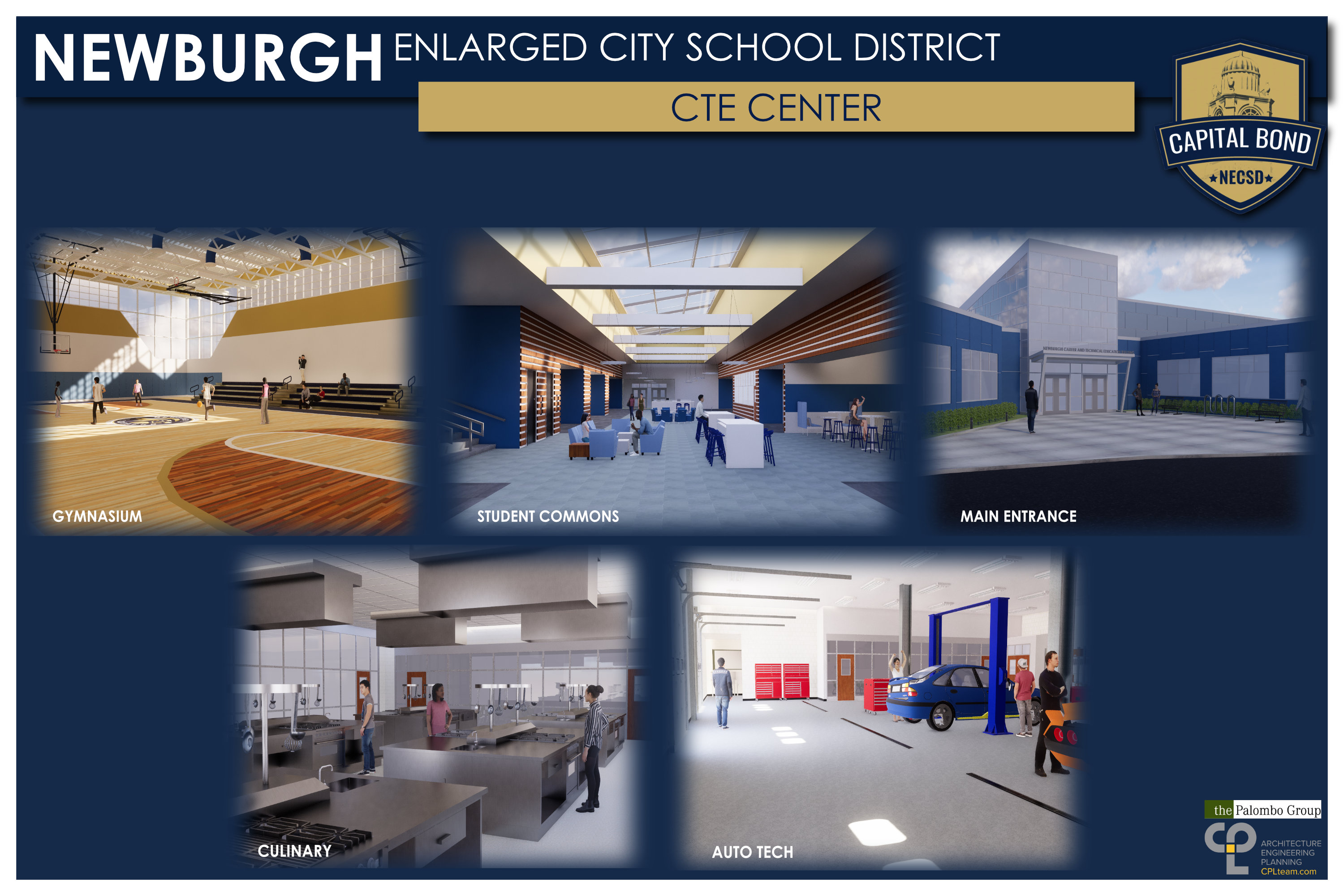 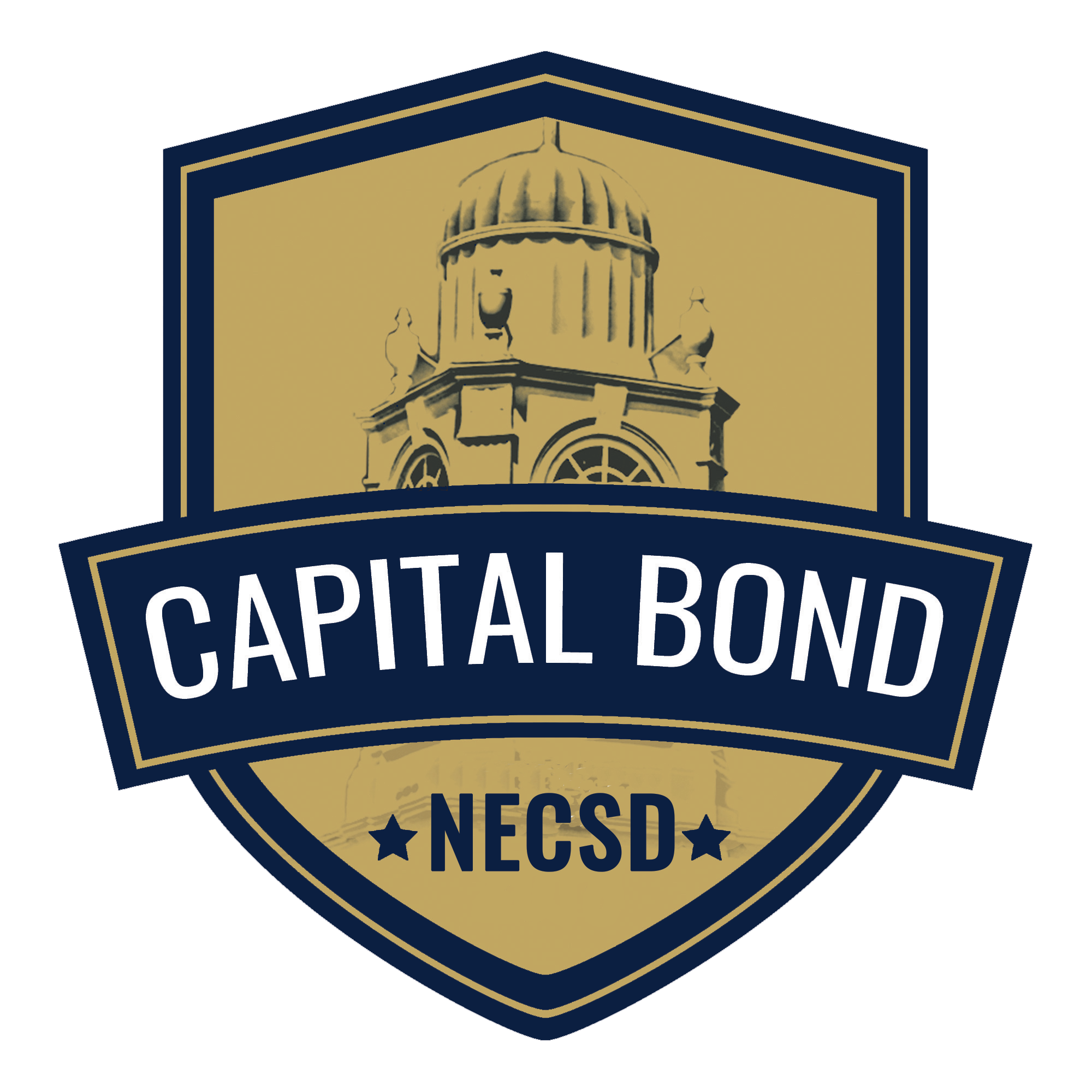 VOTE MAY 21, 2019